Náš región a naša škola
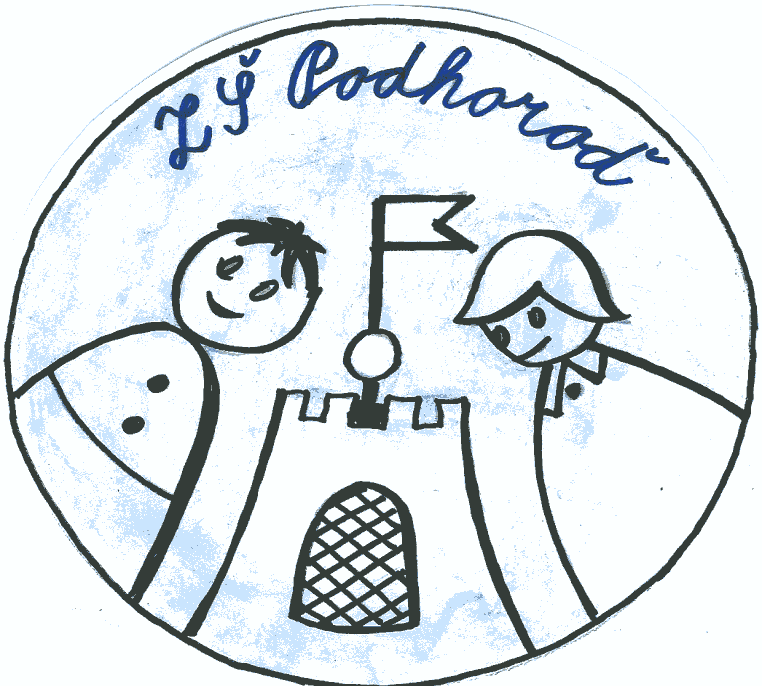 Obec Podhoroď
Základná škola
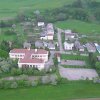 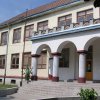 Základnú školu v Podhorodi navštevujú žiaci piatich obcí.
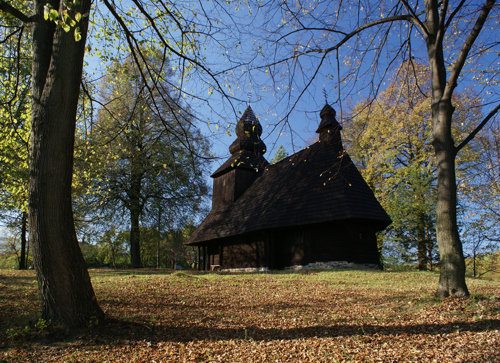 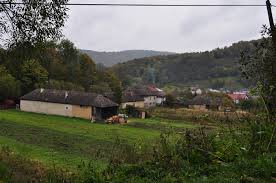 Podhoroď
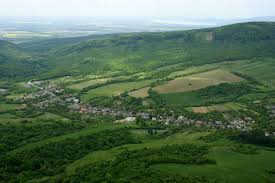 R. Bystrá
R. Hrabovec
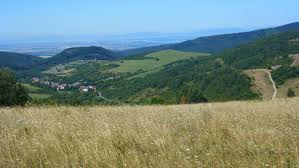 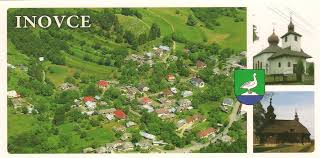 Inovce
Beňatina
Podhoroď
Obec Podhoroď leží na východnom okraji Vihorlatských vrchov. Západná časť chotára tvorí severovýchodnú hranicu ochranného pásma Chránenej krajinnej oblasti Vihorlat.  
V katastrálnom území obce je prírodná rezervácia Lysá. Nachádza sa asi 1,5 km juhozápadne od obce. 
Podobne ako Lysá je aj Podhoroďský hradný vrch evidovaný ako prírodná pamiatka.
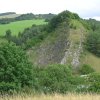 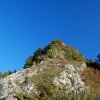 Inovce
V obci sa nachádza drevený kostolík svätého Michala Archanjela z roku 1836, ktorý je vyhlásený za národnú kultúrnu pamiatku.
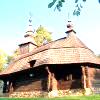 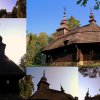 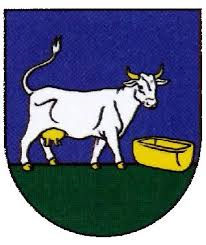 Ruská Bystrá
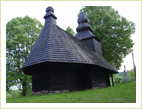 Obec Ruská Bystrá leží v horskom prostredí juhovýchodnej časti Vihorlatu. Kat. územie sa nachádza v území s vysokým stupňom ochrany prostredia. Obec je napojená aj na sieť turisticky značkovaných chodníkov. 
Chrám, ktorý sa nachádza v obci bol    
 7. júla 2008  spolu s ďalšími ôsmymi drevenými pamiatkami pod názvom "Drevené chrámy slovenskej časti Karpatského oblúka" zapísaný do Zoznamu svetového dedičstva UNESCO na základe výnimočnej celosvetovej hodnoty.
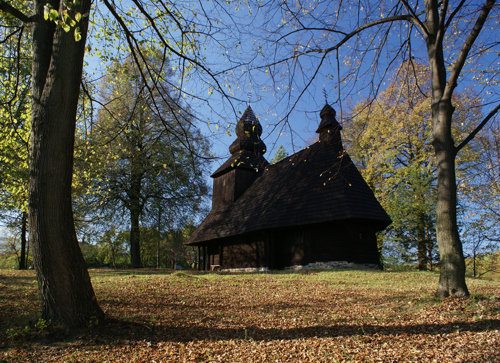 Beňatina
Beňatina leží medzi Vihorlatom a Popričným v  kotline potoka Beňatinská voda. Medzi  významné lokality patrí  Jaskyňa pri Beňatine,
  a Zimovisko netopierov. Chránené a ohrozené druhy živočíchov: netopier obyčajný, podkovár malý. Medzi vyhlasené Maloplošné chránené územia patrí  Beňatinský travertín, vyhlásený v roku 1989 na ploche 0,24 ha. Geologická  lokalita je najvýchodnejšiou lokalitou travertínov na Slovensku.
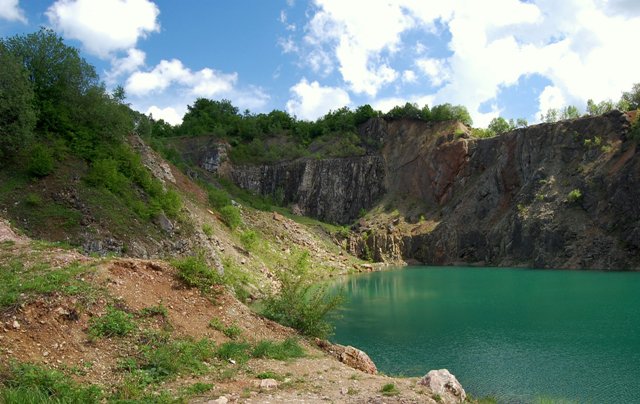 Ruský  Hrabovec
Ruský Hrabovec leží v severnej časti pohoria Popričný v doline Stežného potoka, pri štátnej hranici s Ukrajinou. Nadmorská výška stredu obce je 280 m. Miernejšie spodné časti svahov sú odlesnené, vyššie strmšie, dolinami potokov rozčlenené svahy sú porastené listnatým lesom.
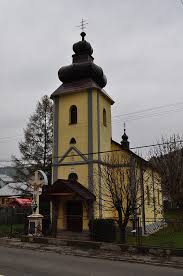 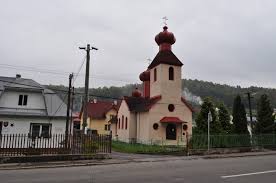 Základná škola  Podhoroď
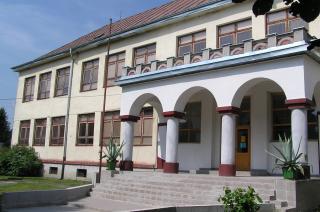 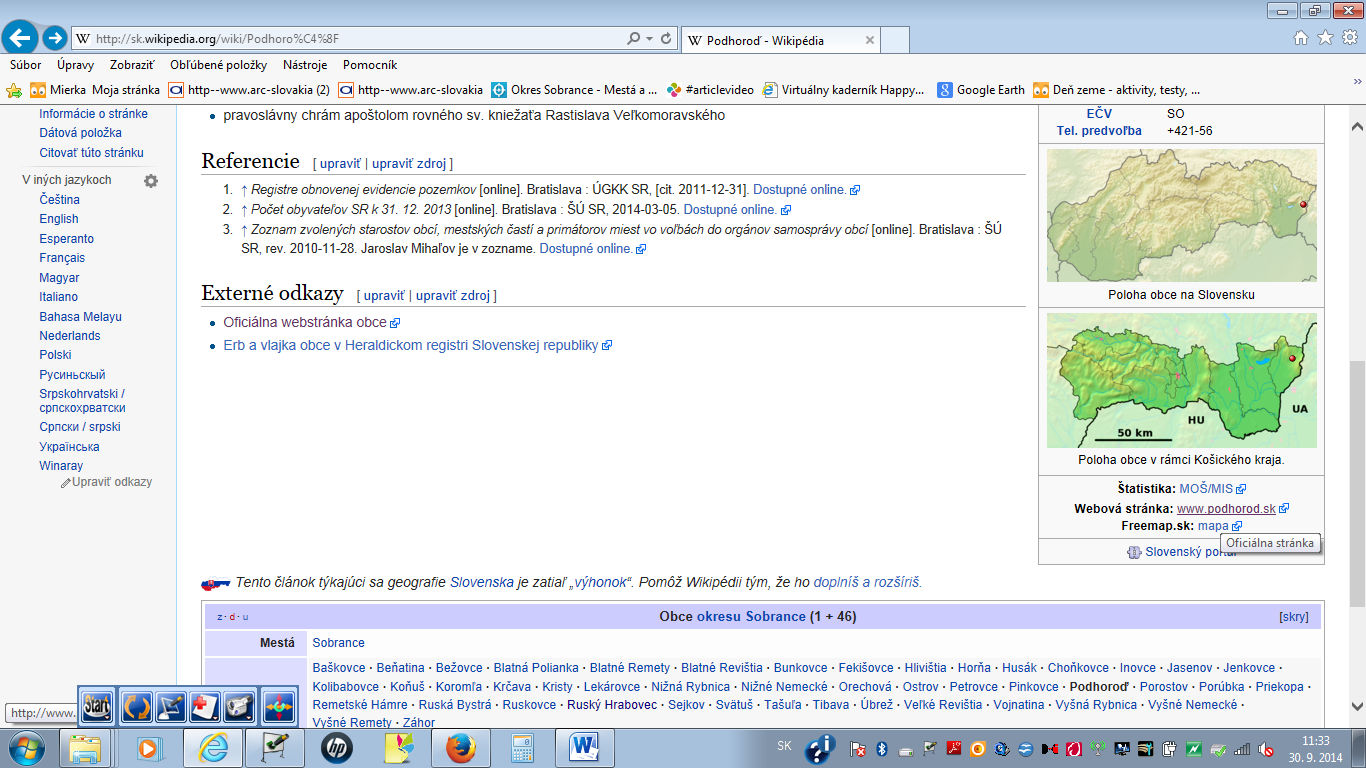 ...skrášľovanie nášho okolia...
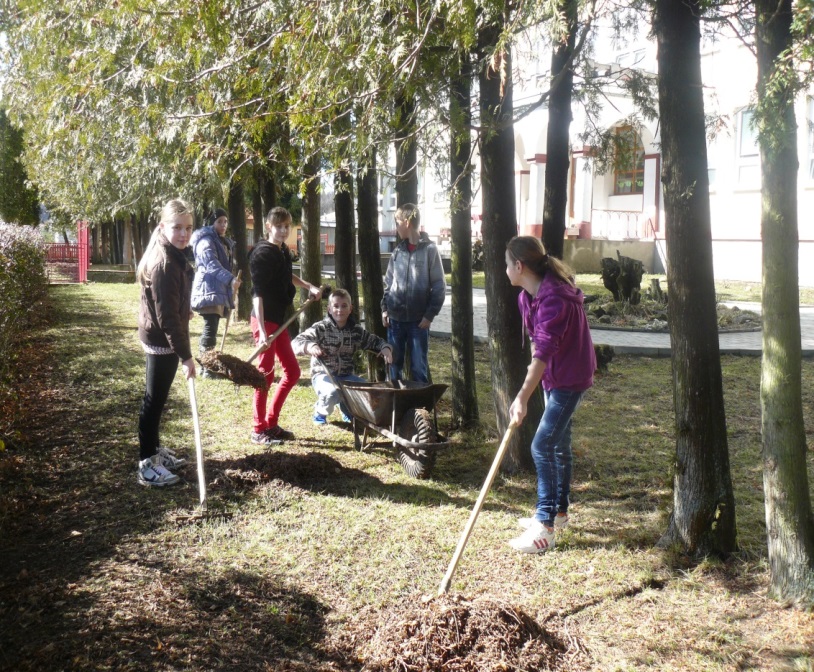 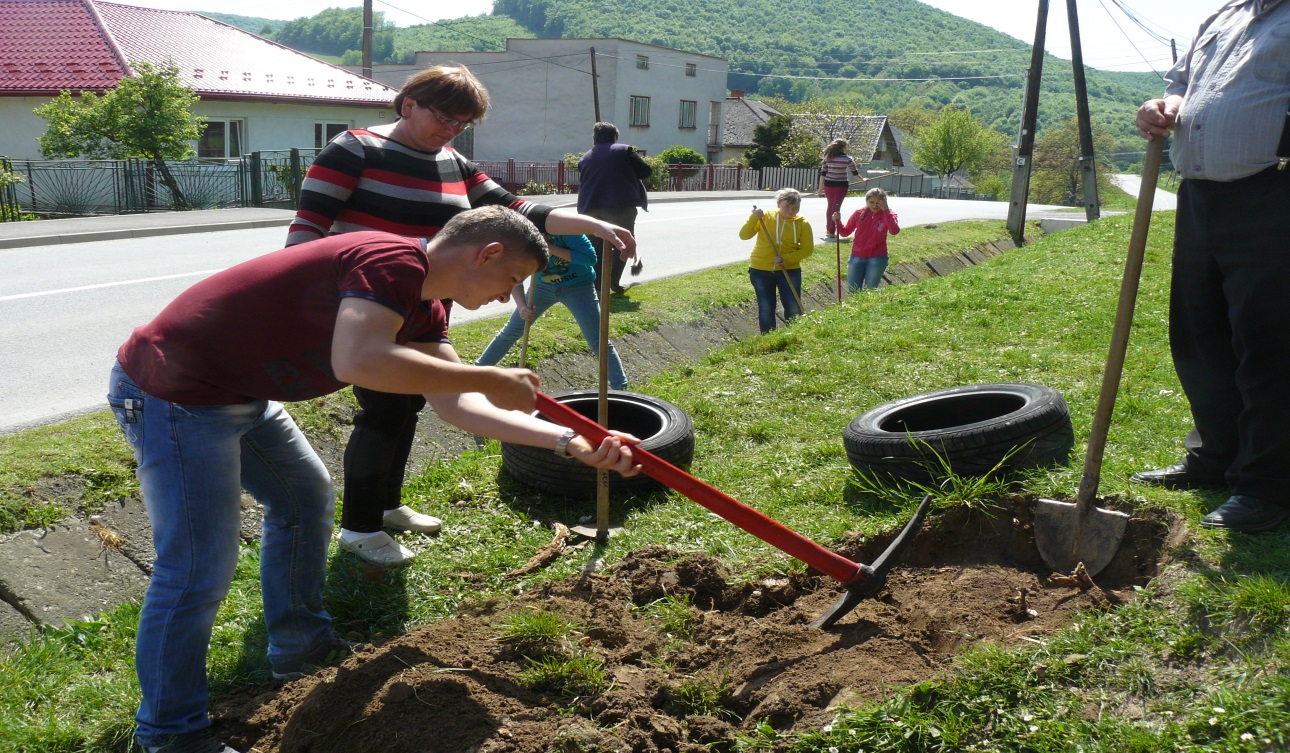 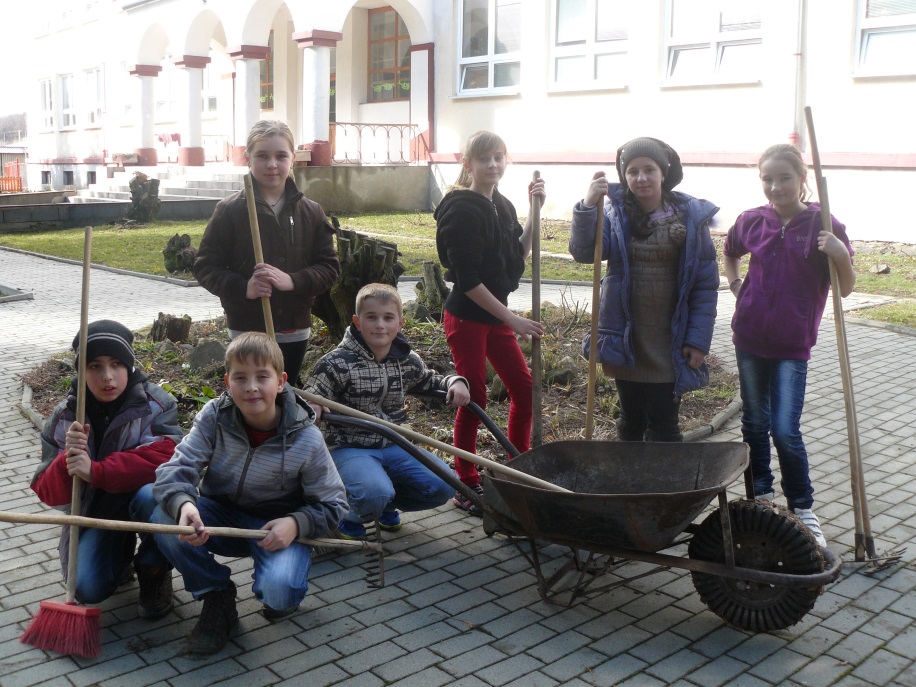 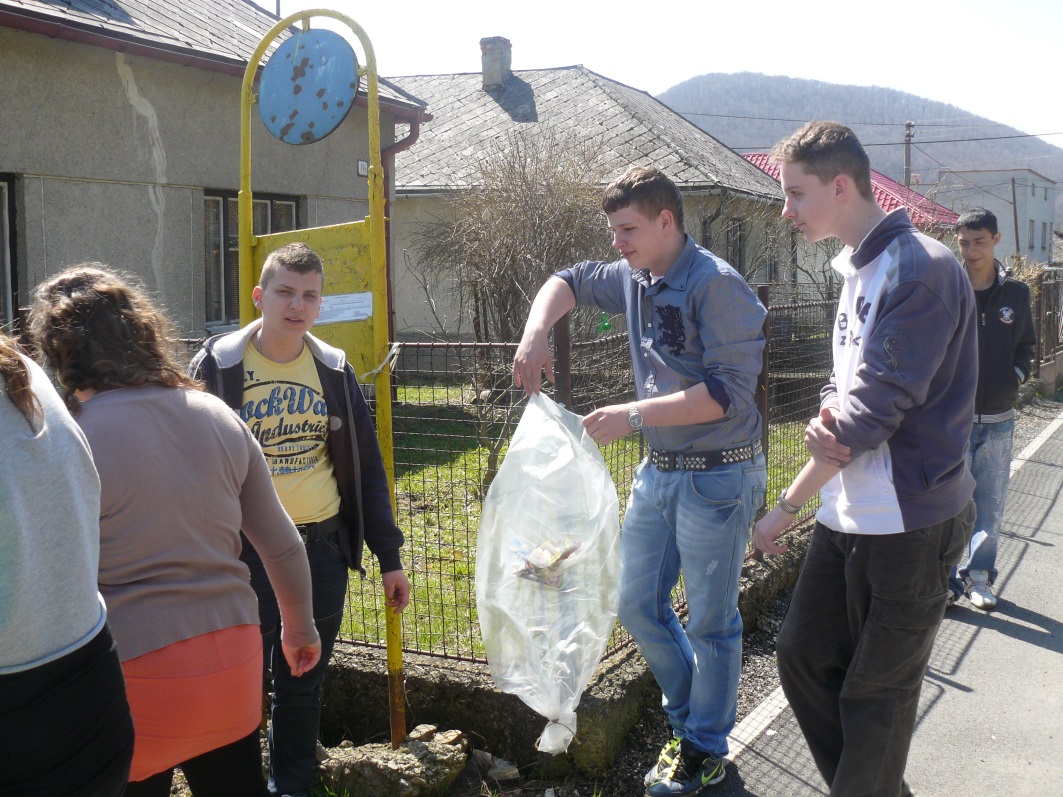 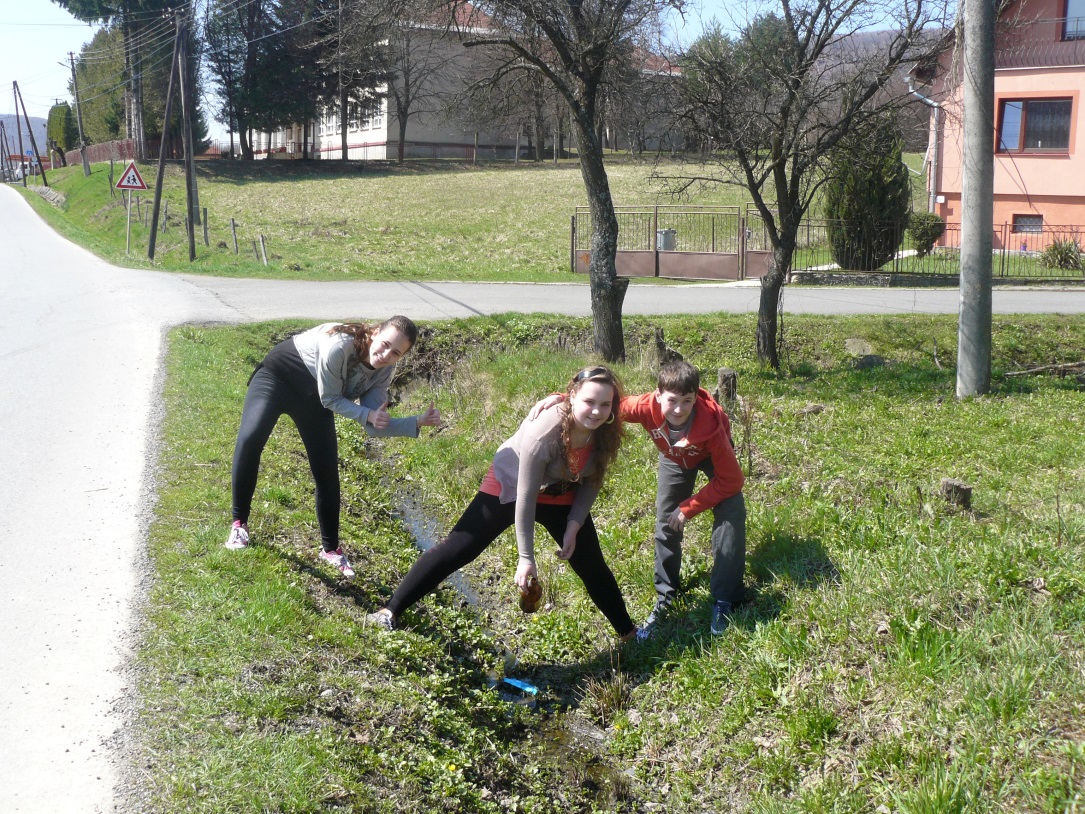 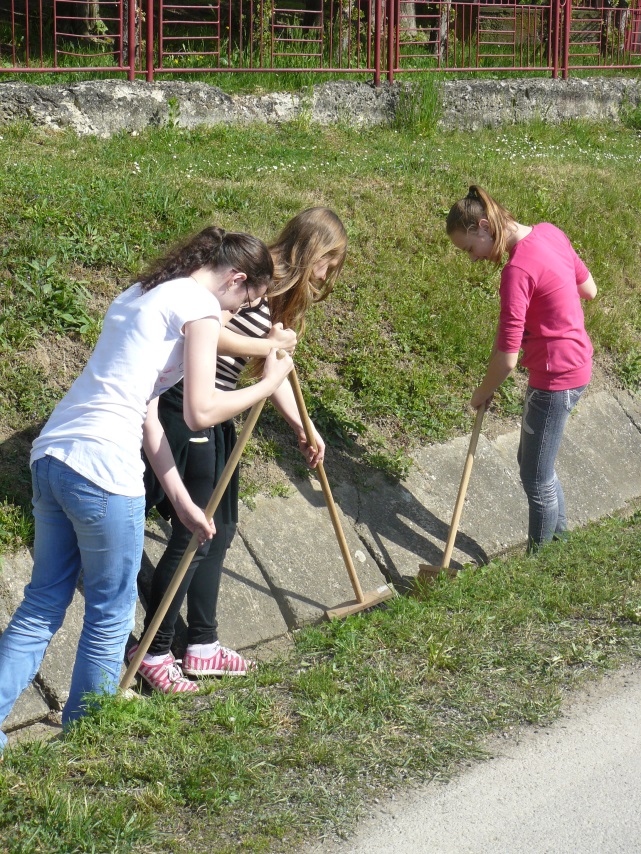 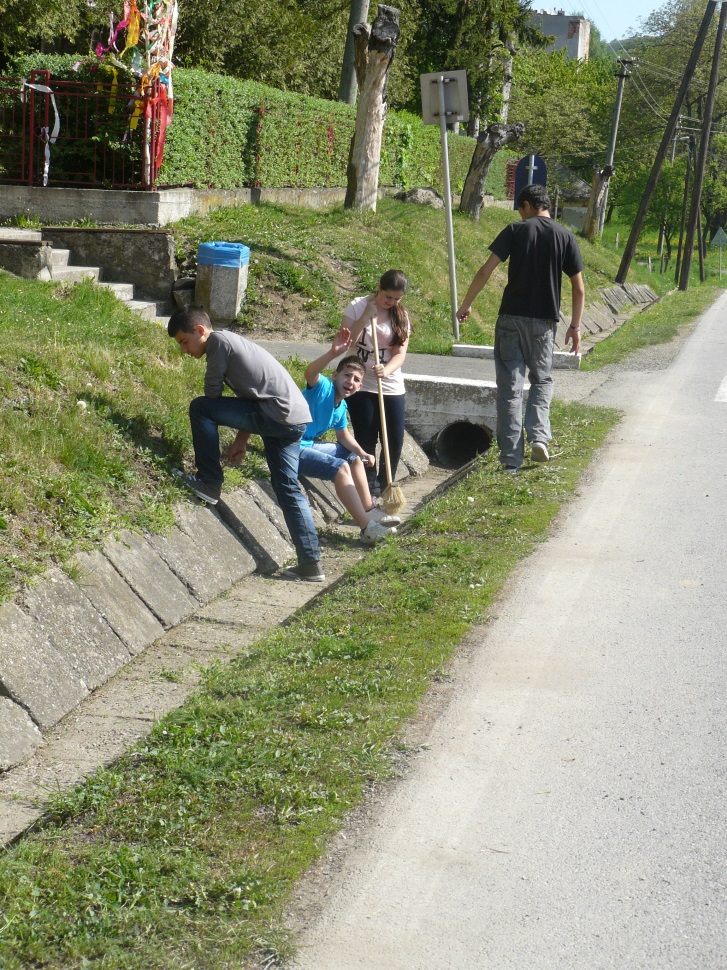 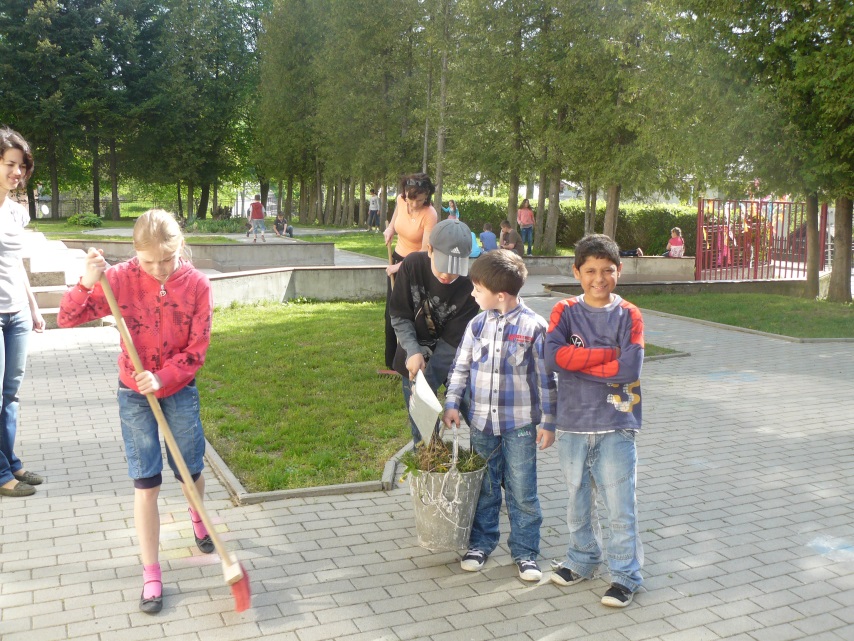 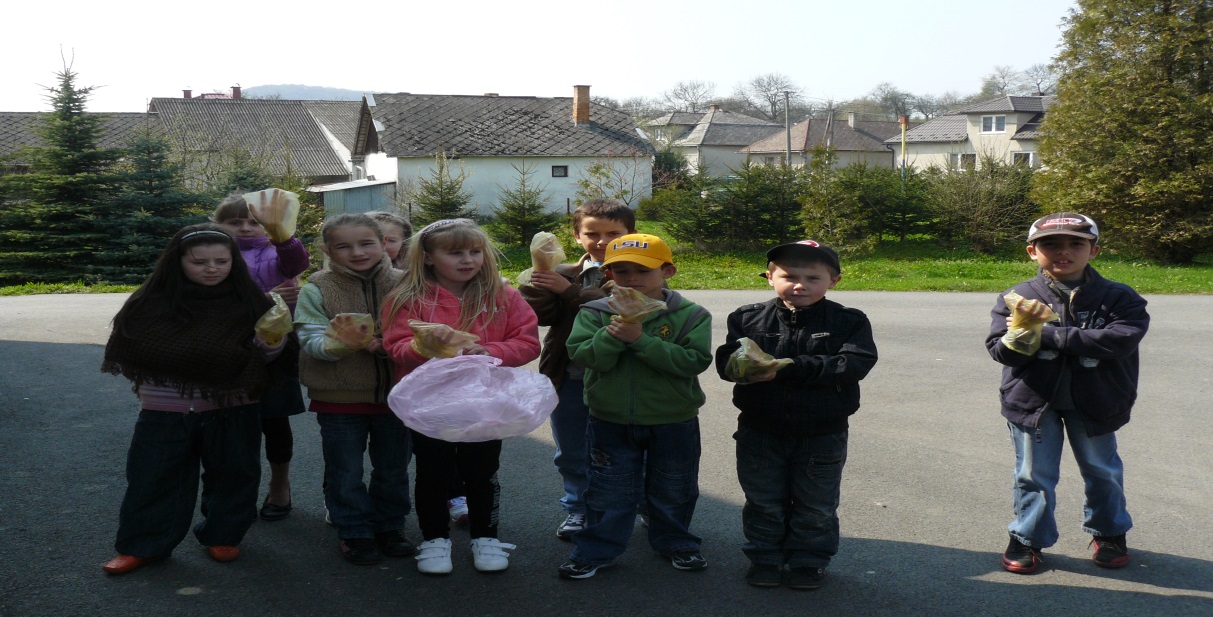 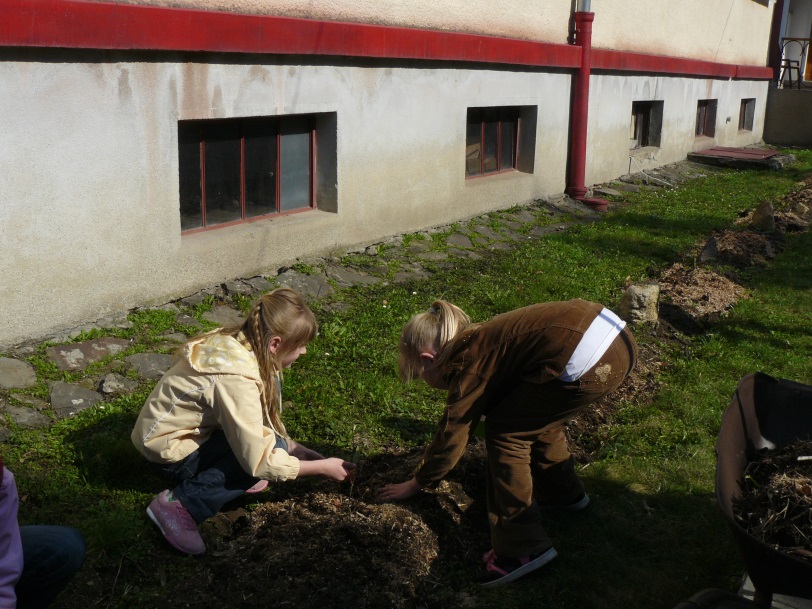 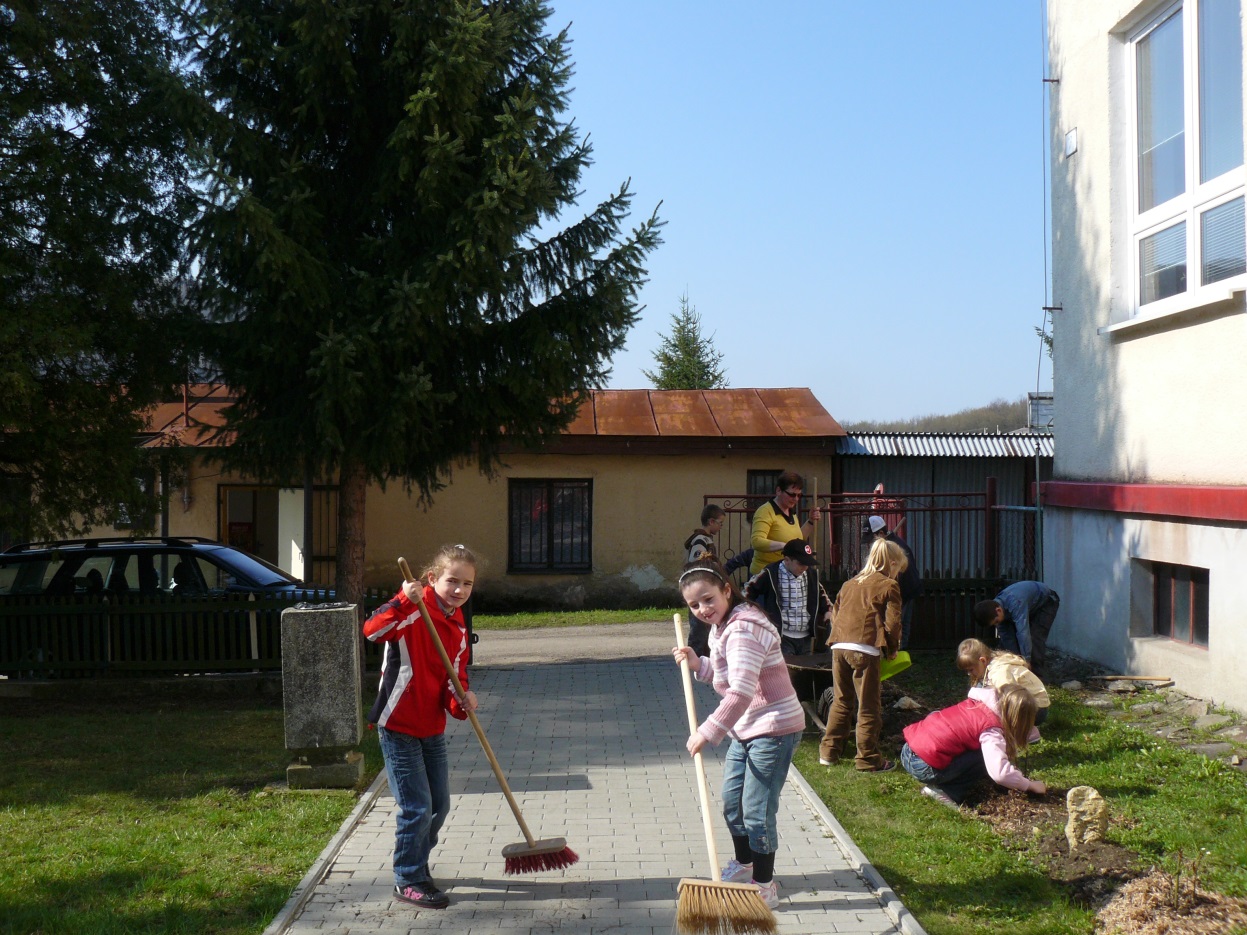 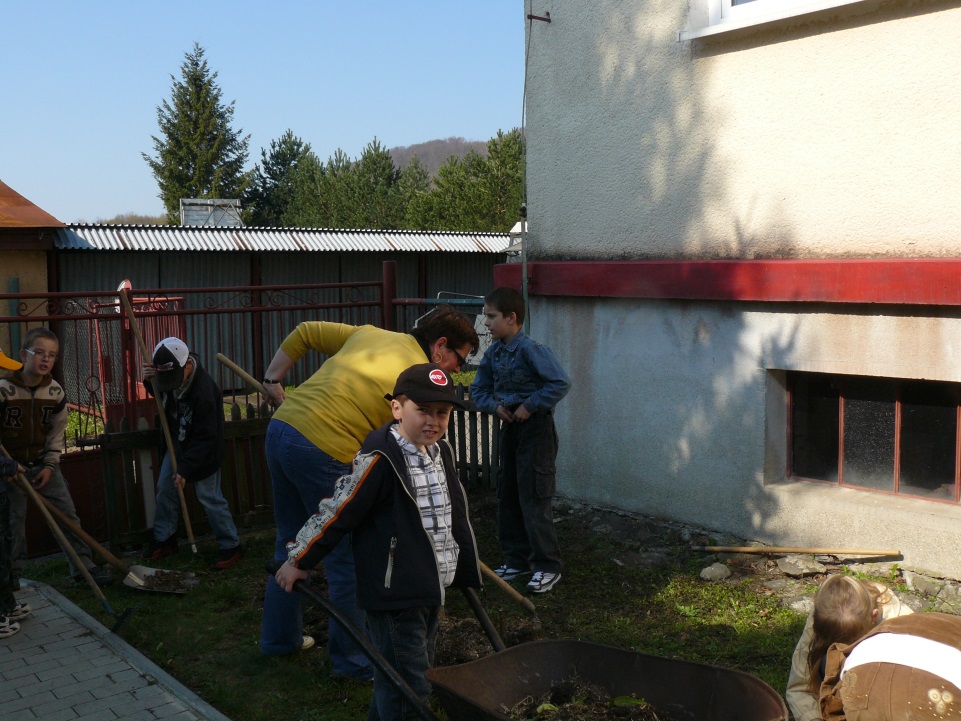 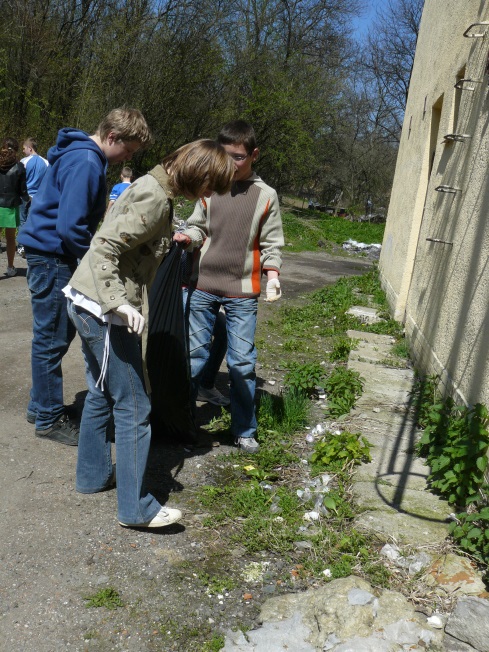 celoštátna akcia Vyčistime si Slovensko
"Kto raz ide zbierať, ten už nebude zahadzovať. To je najdôležitejšie,...”
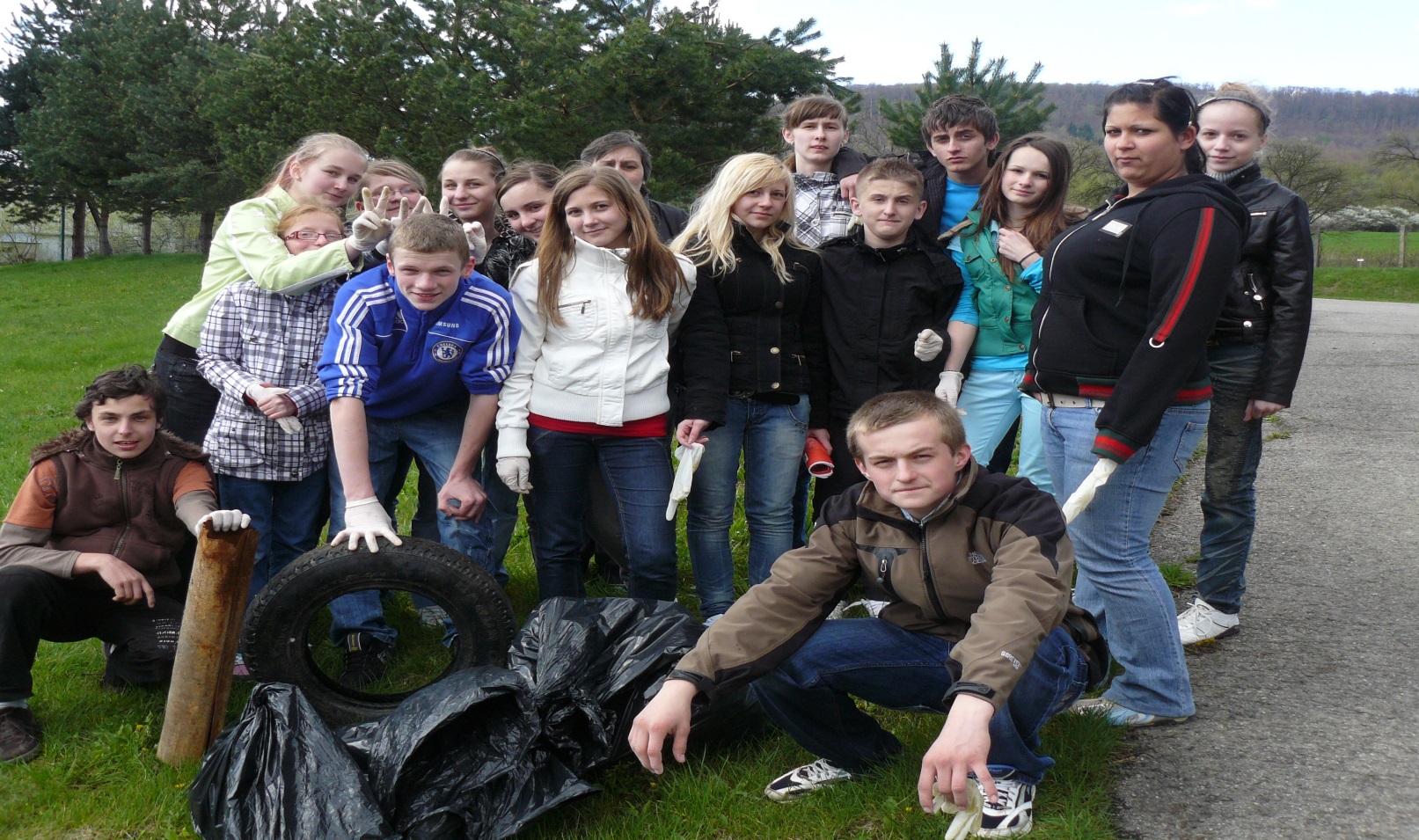 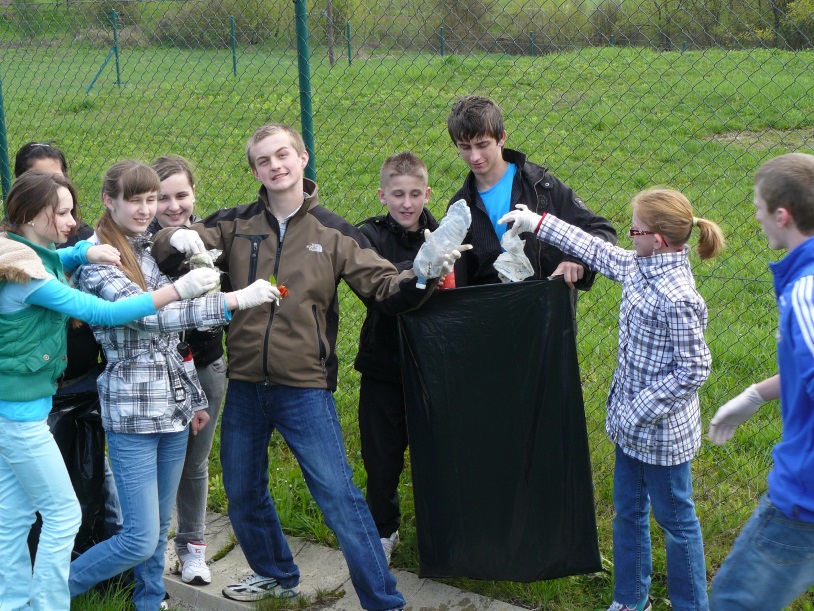 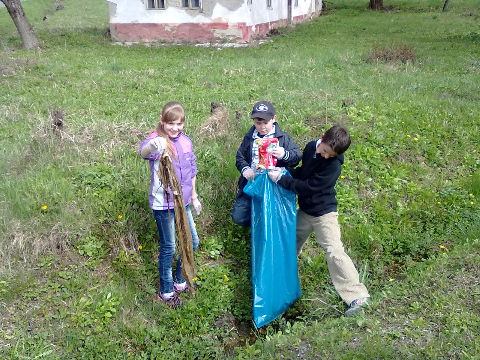 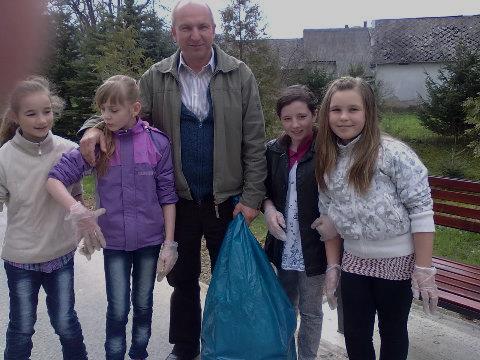 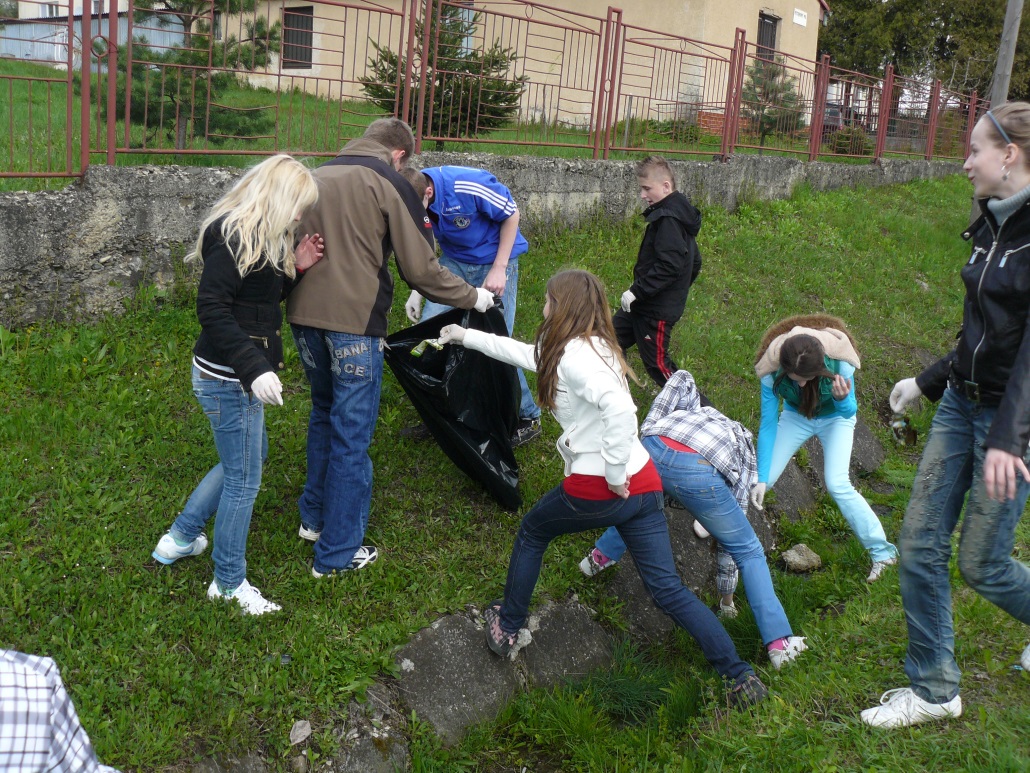 ...čistil aj pán starosta...
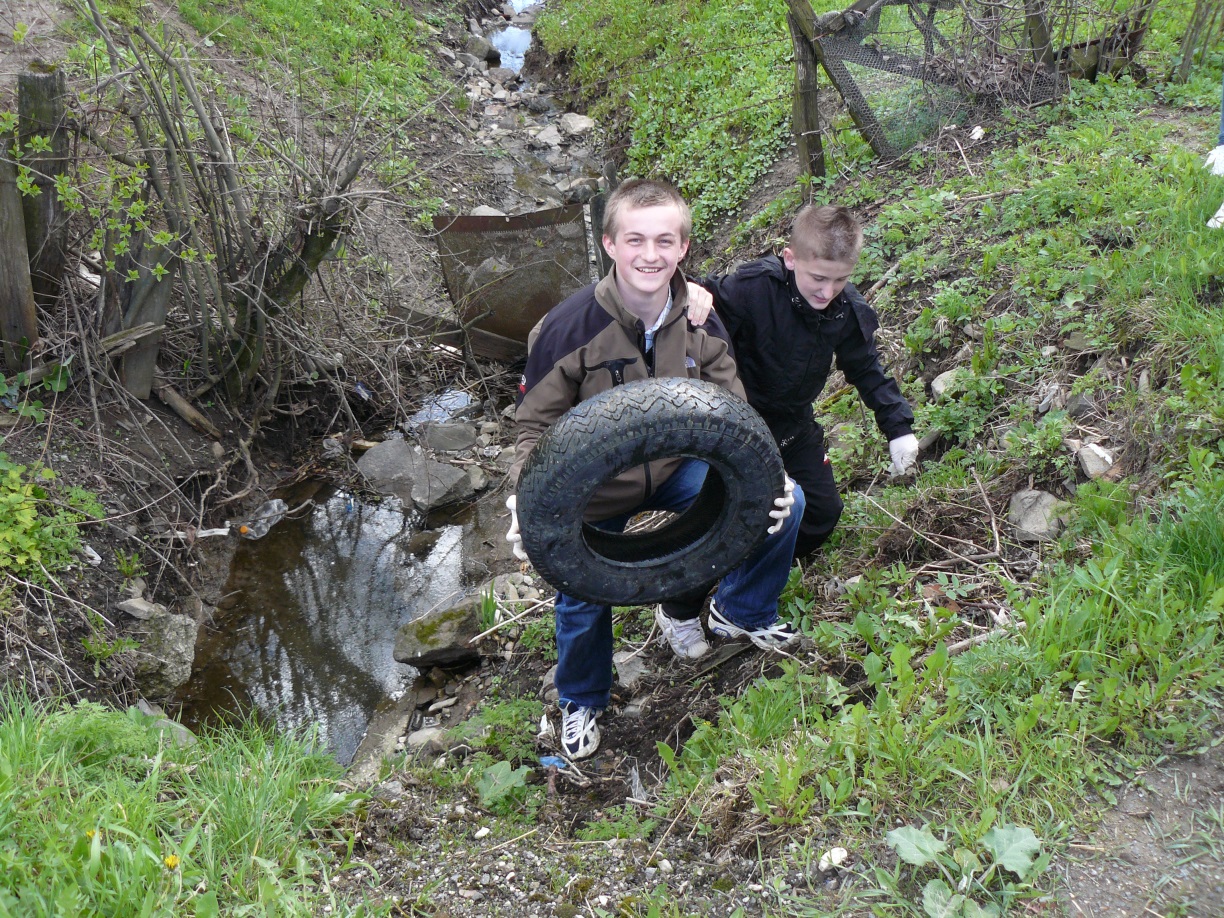 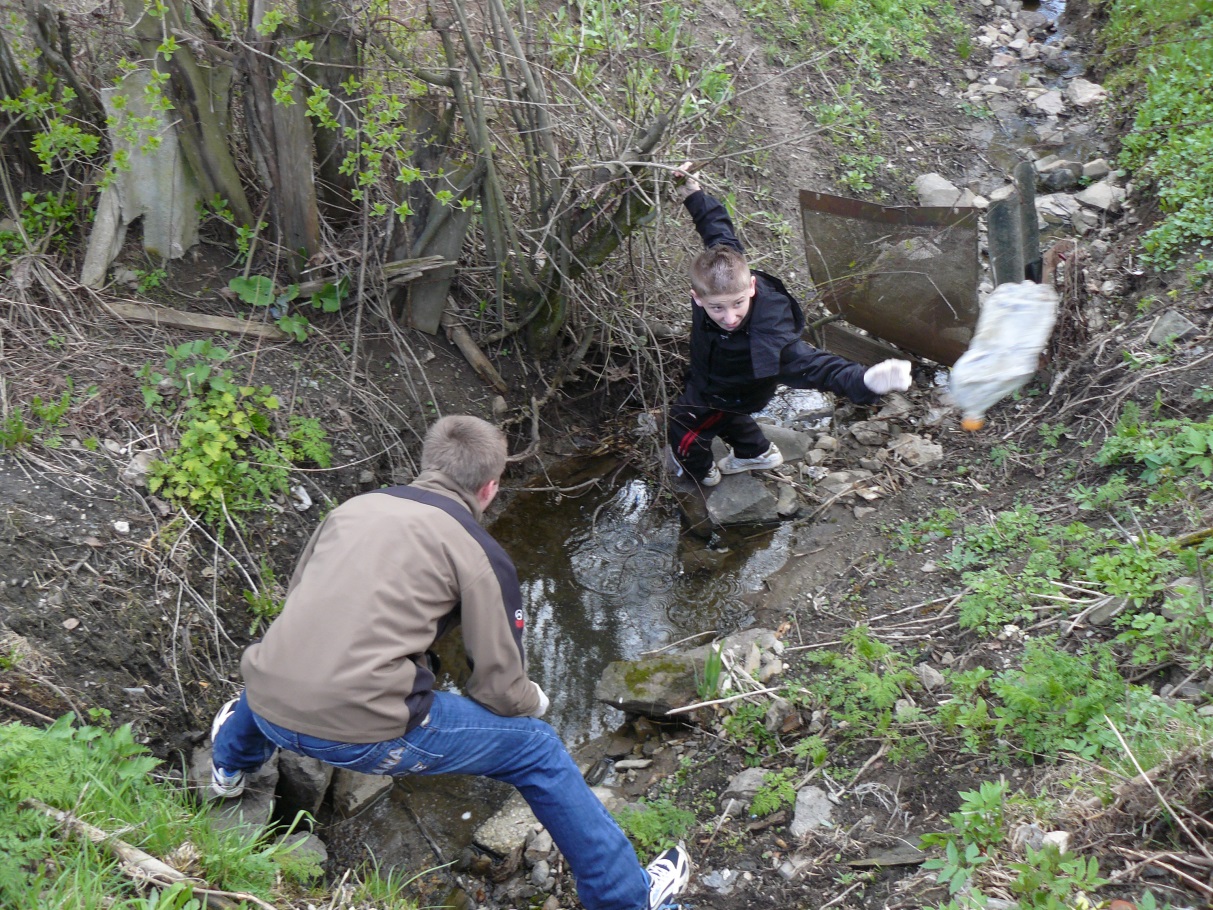 Hodina Zeme
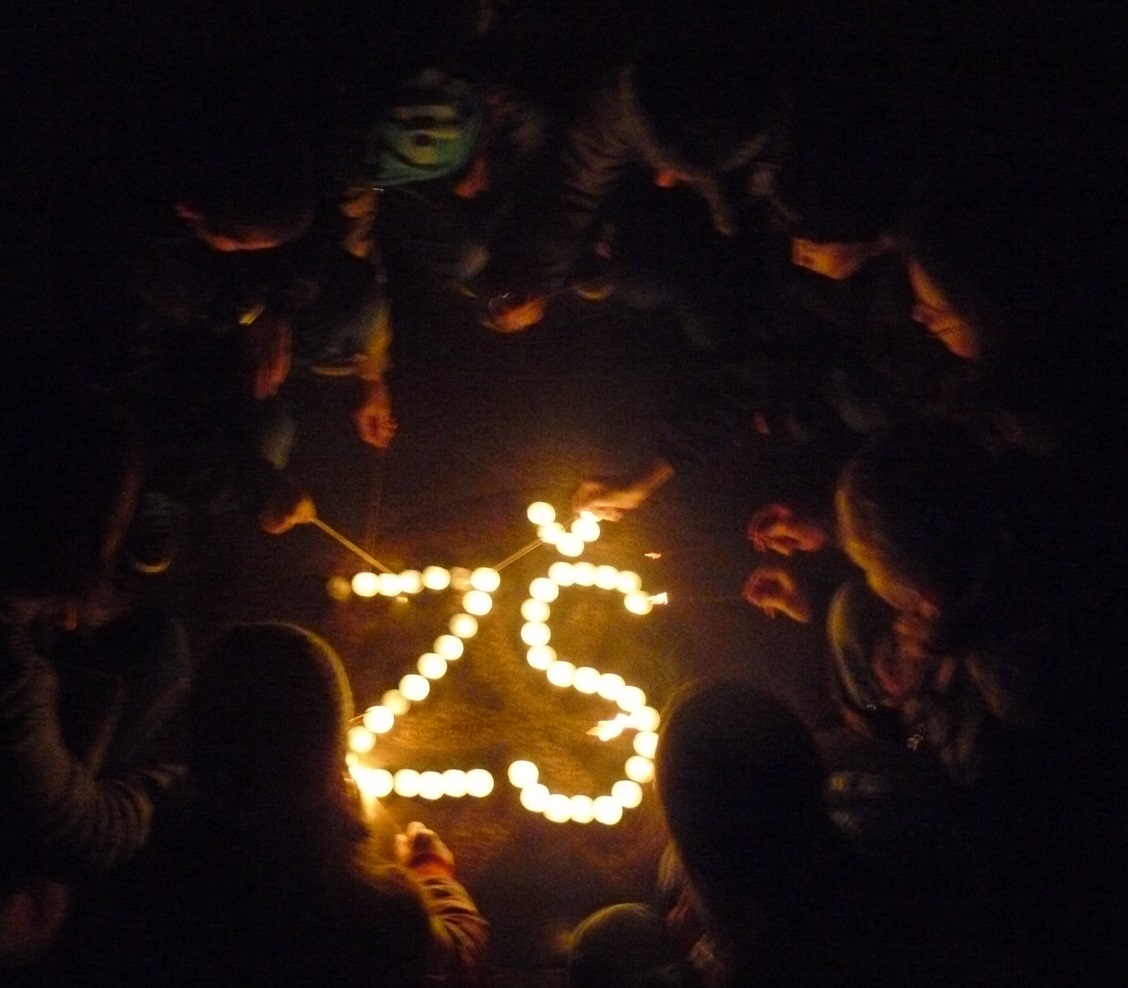 Deň Zeme
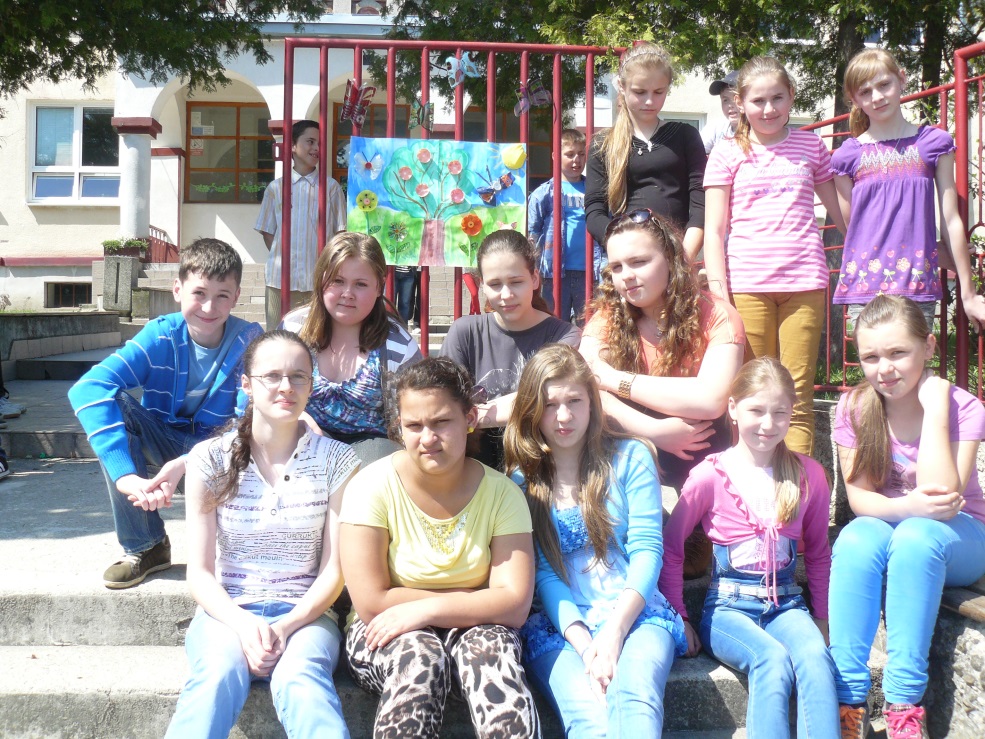 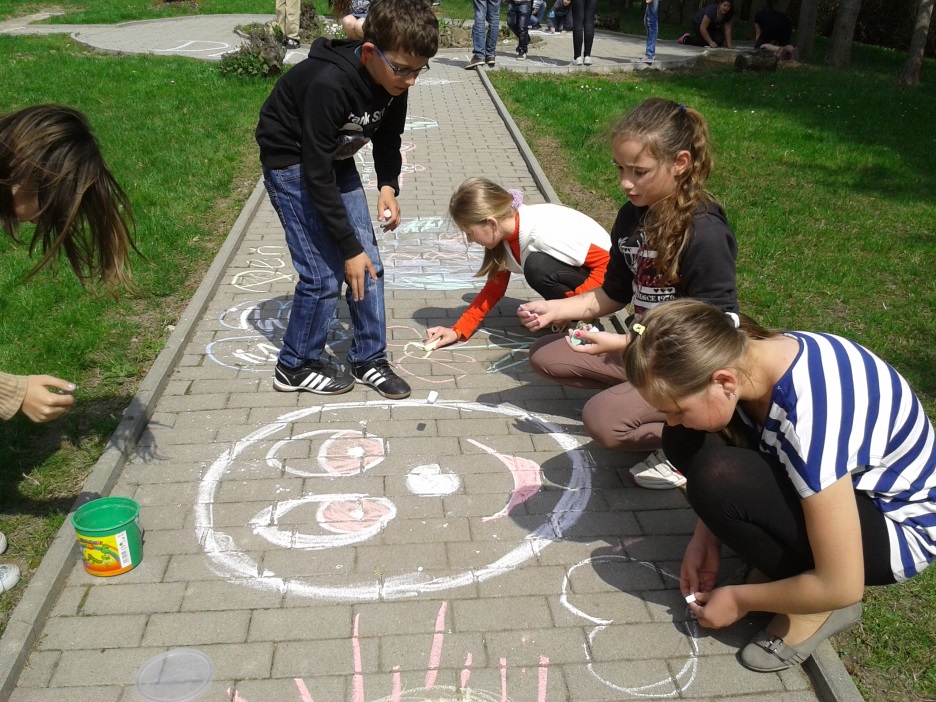 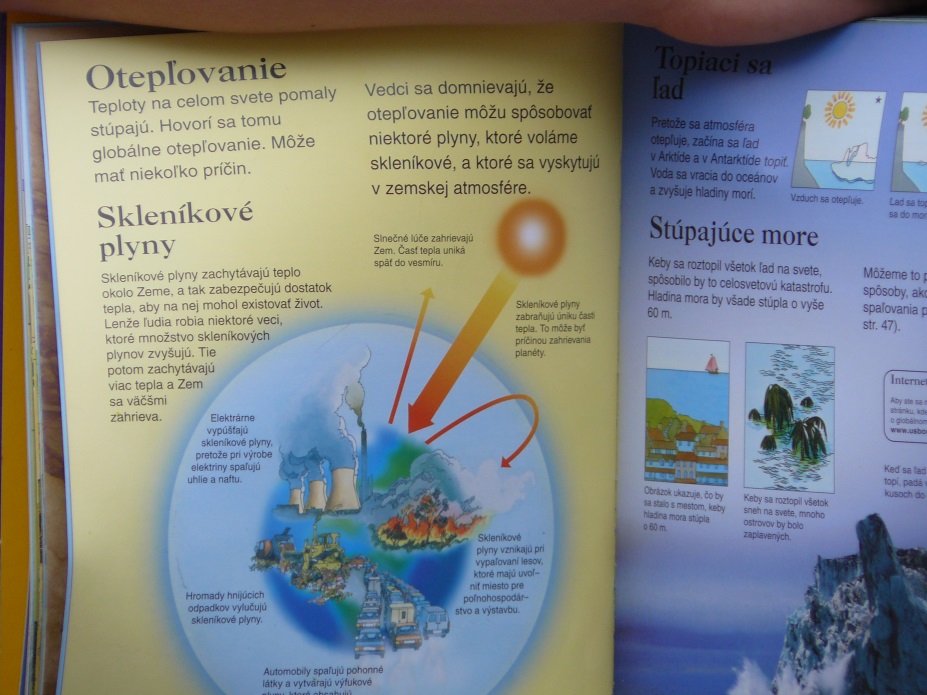 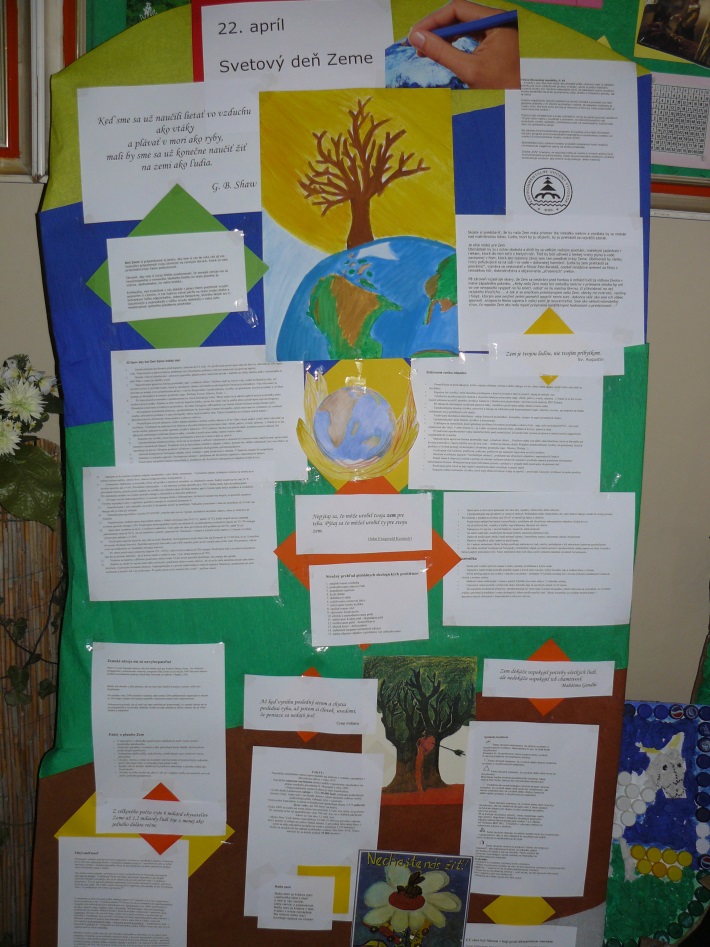 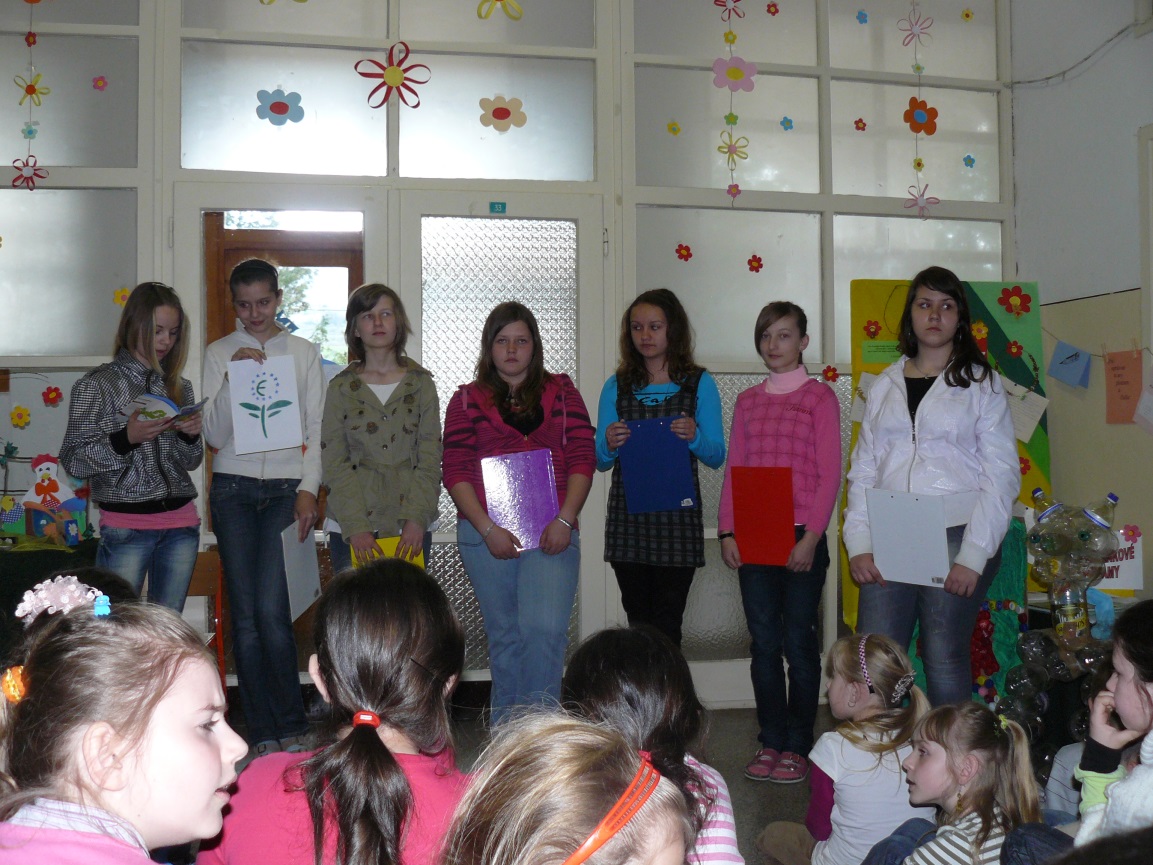 Deň vody
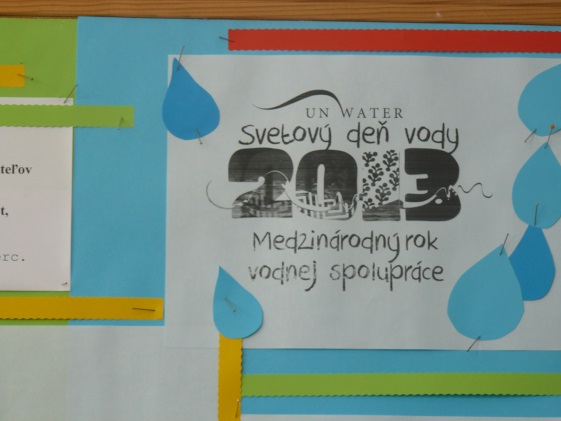 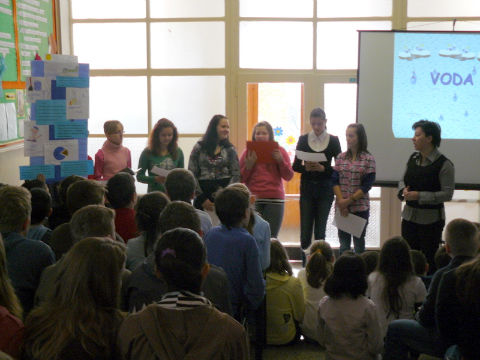 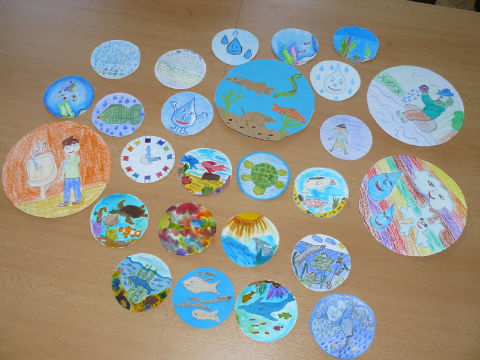 Stredoeurópsky deň stromov
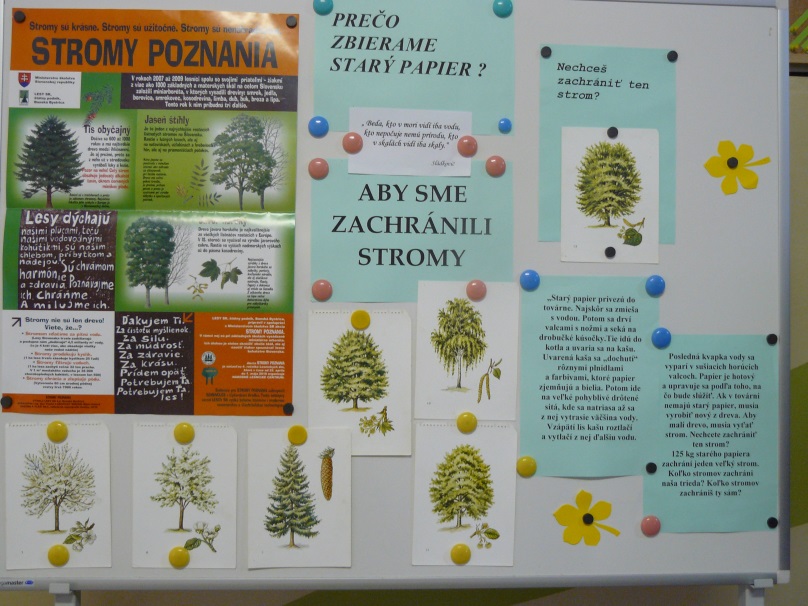 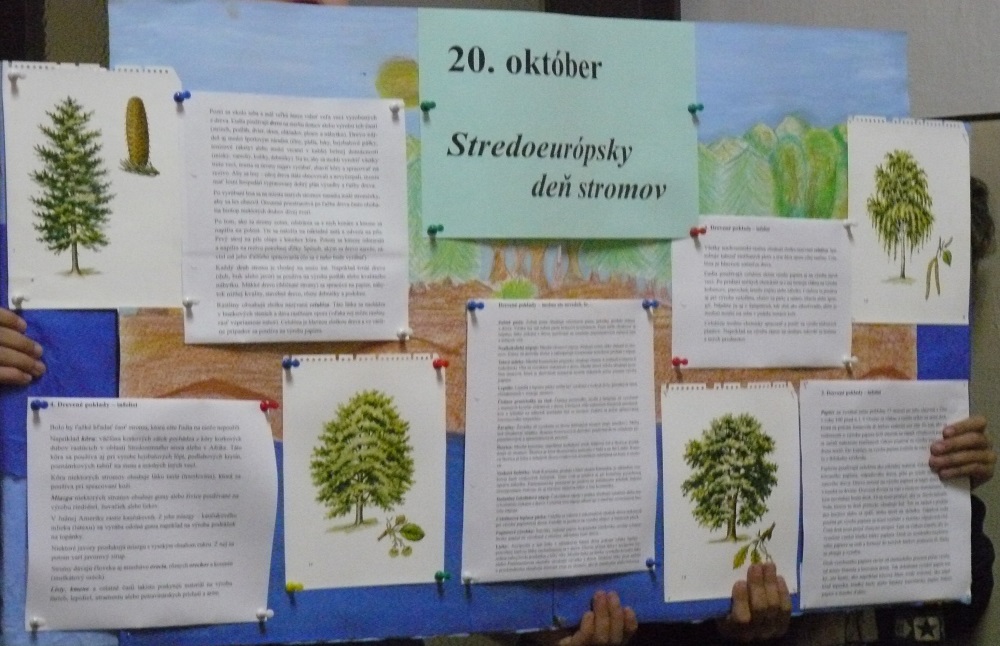 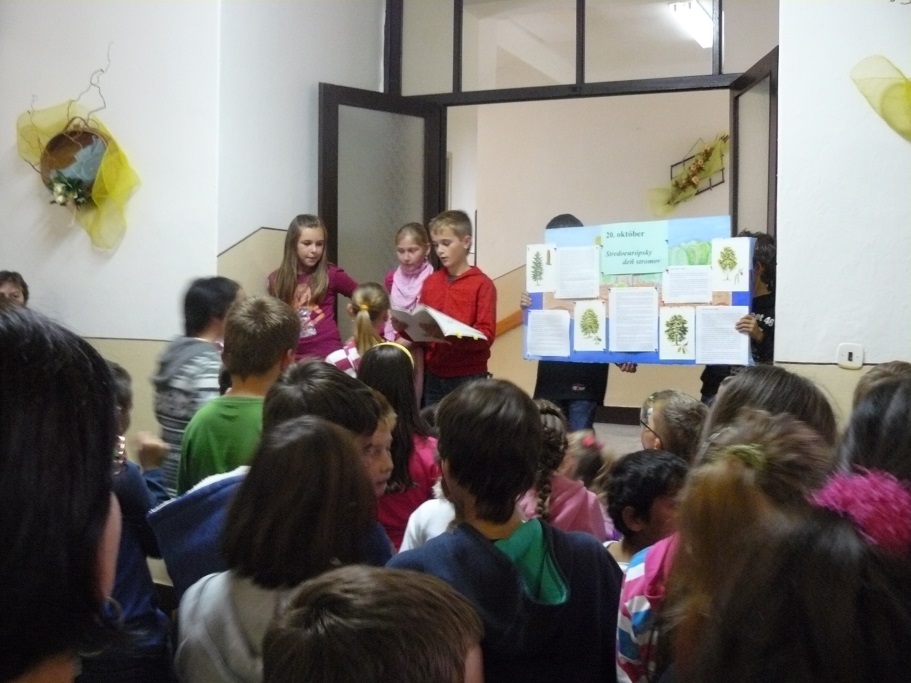 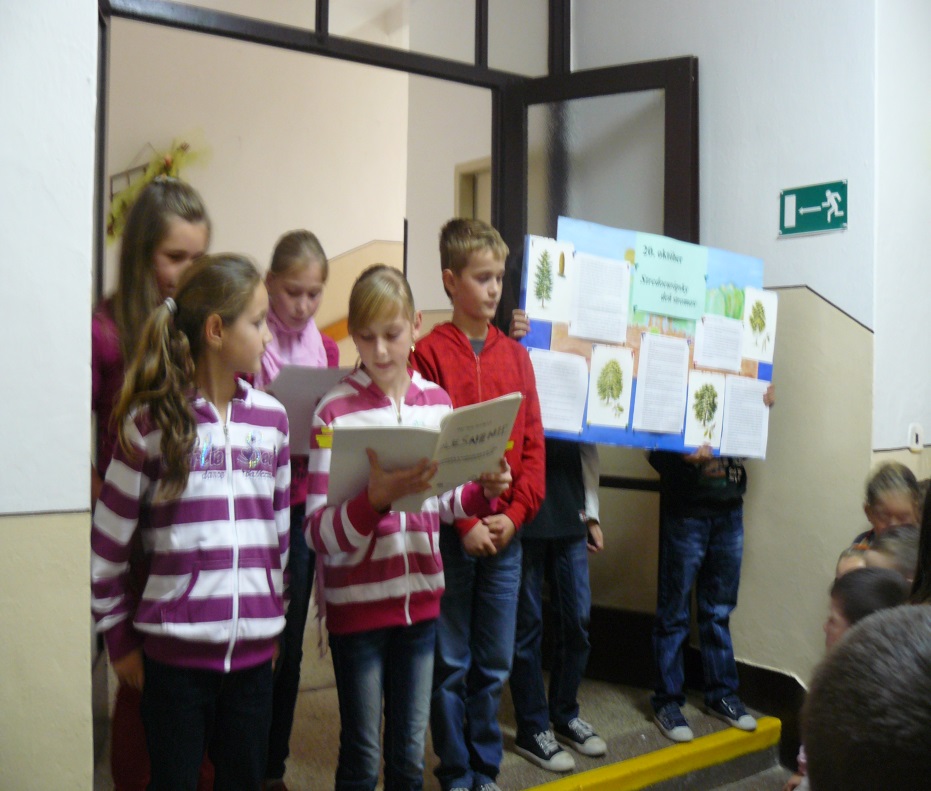 .....tvorba našich detí...
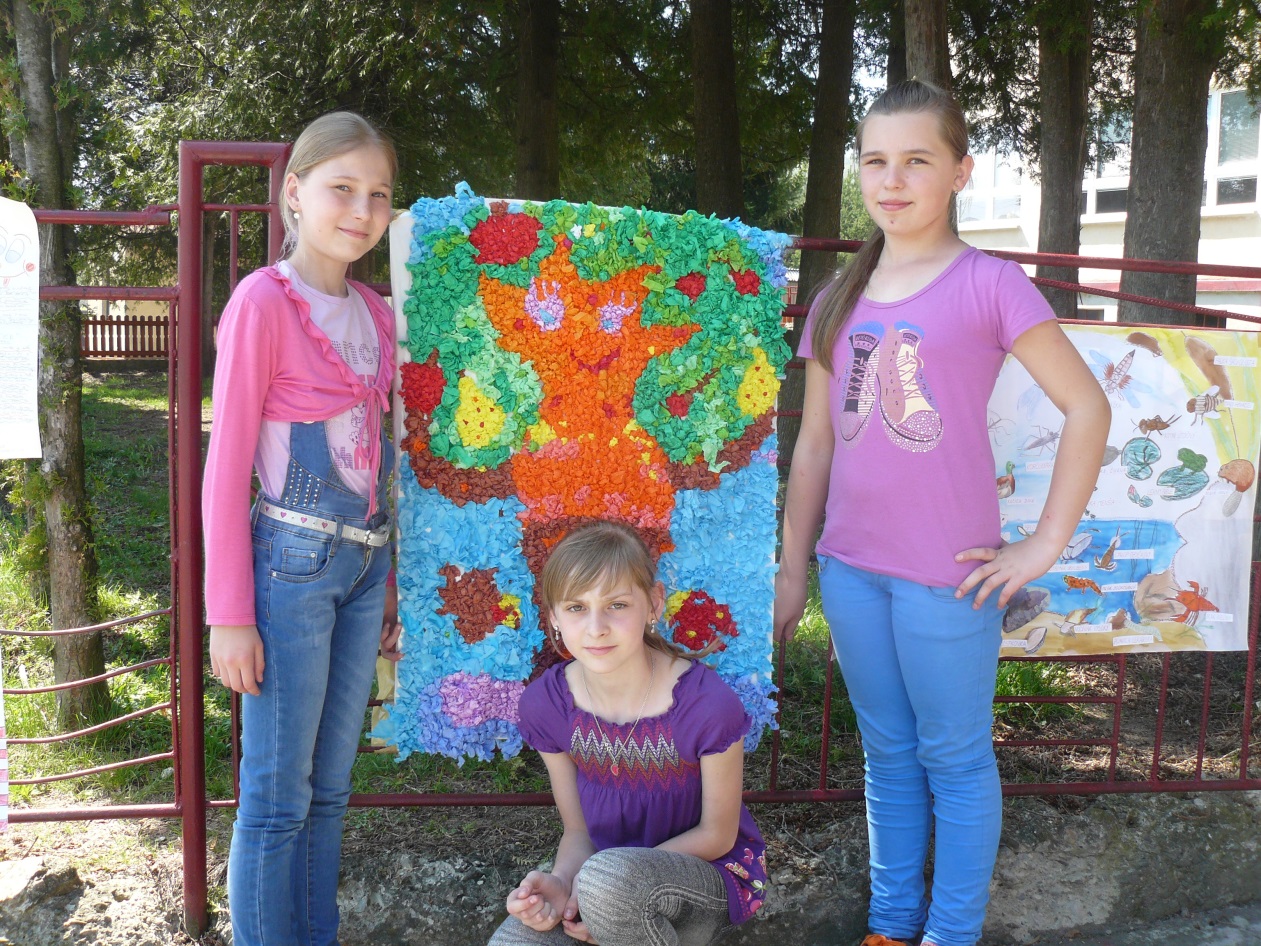 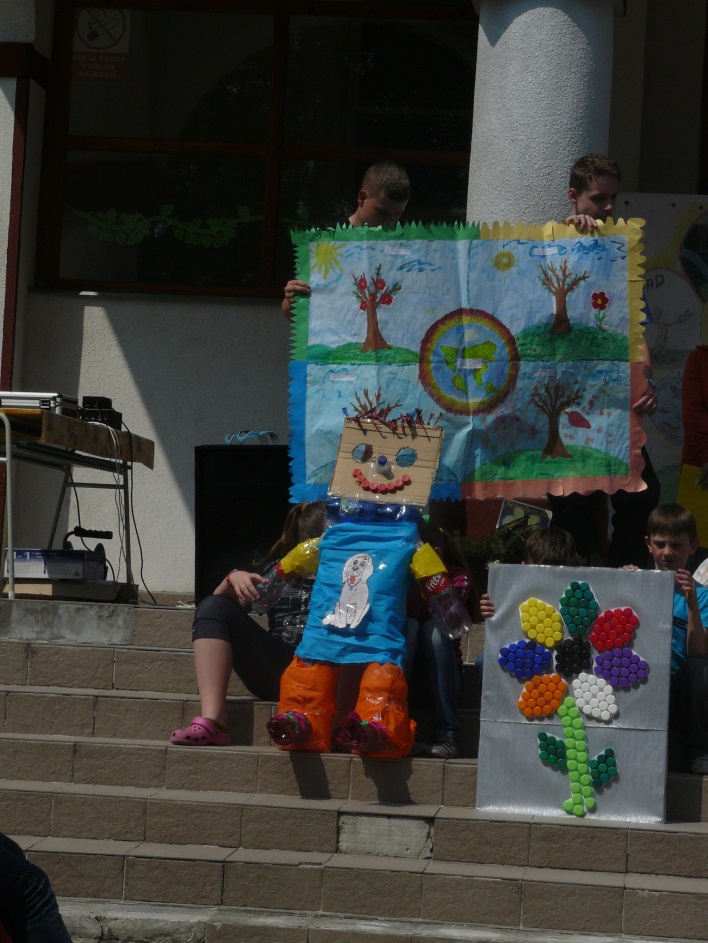 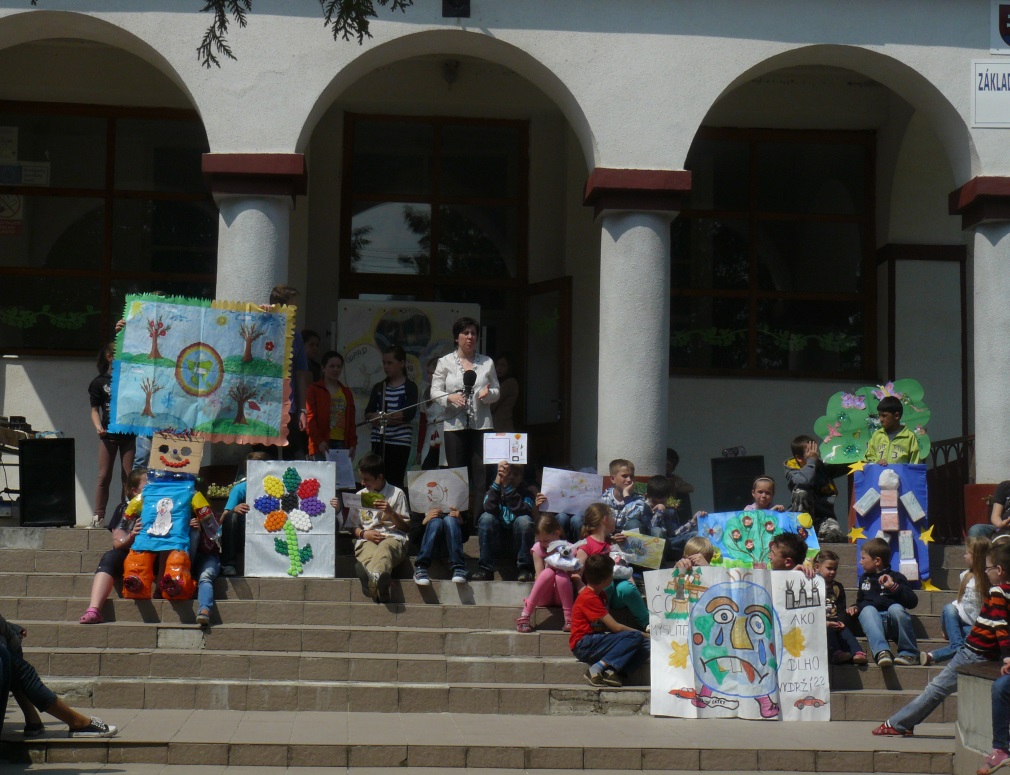 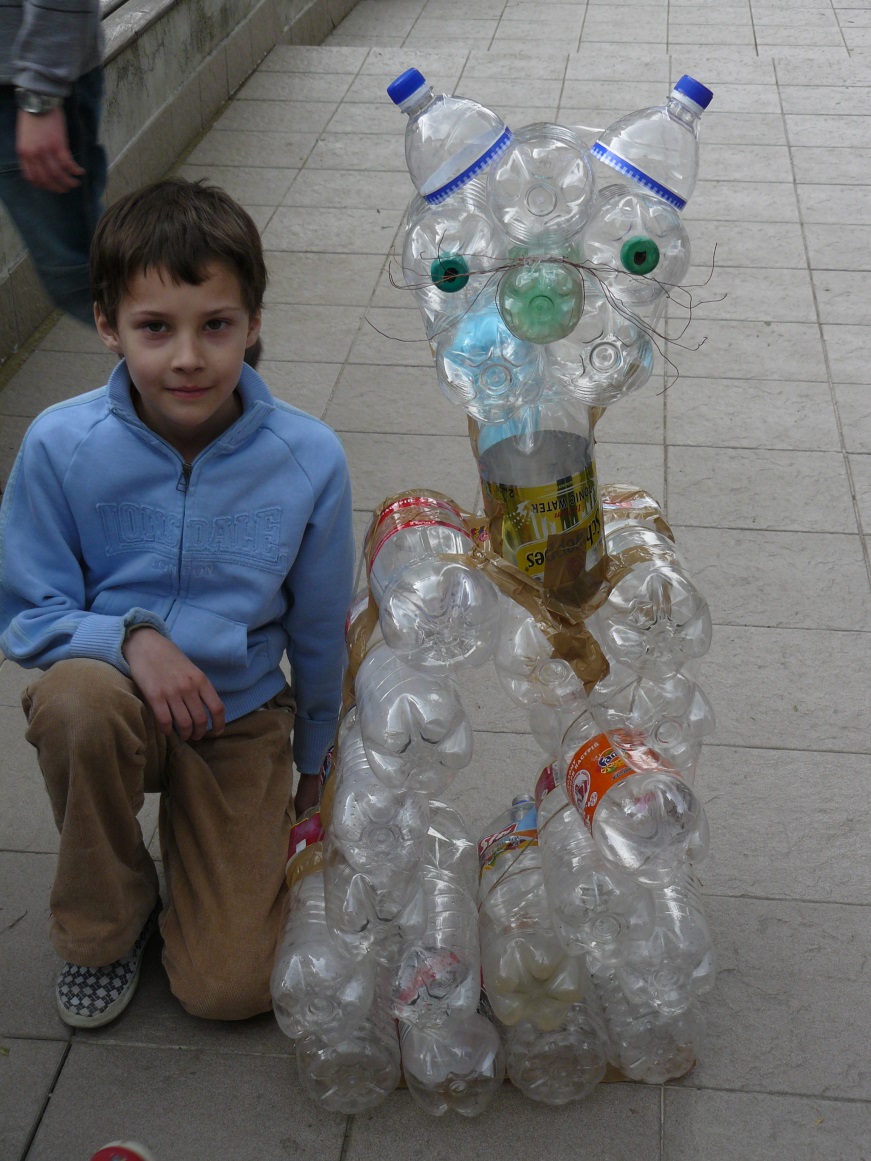 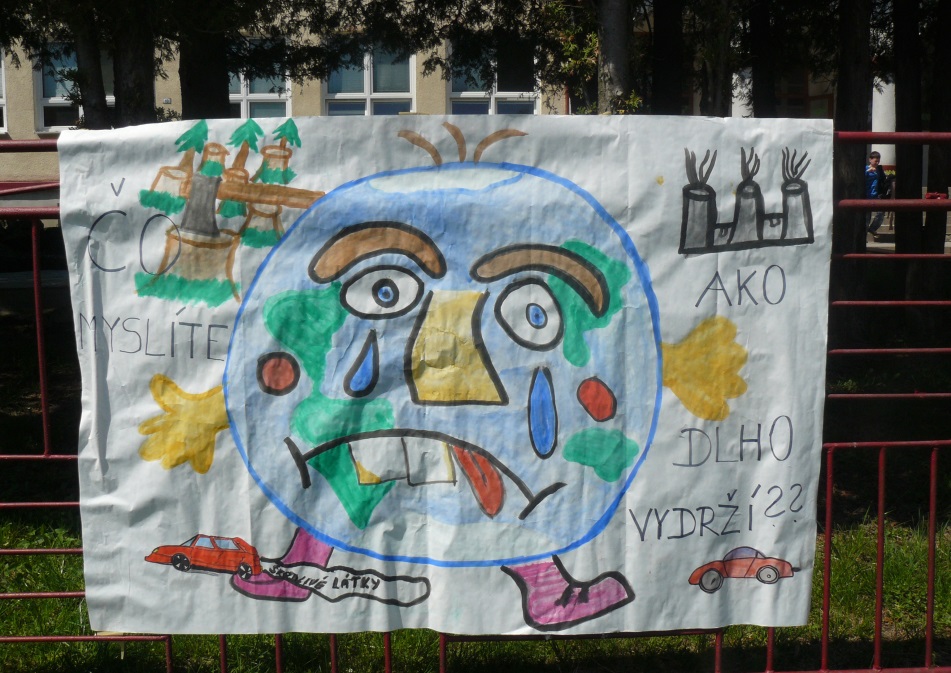 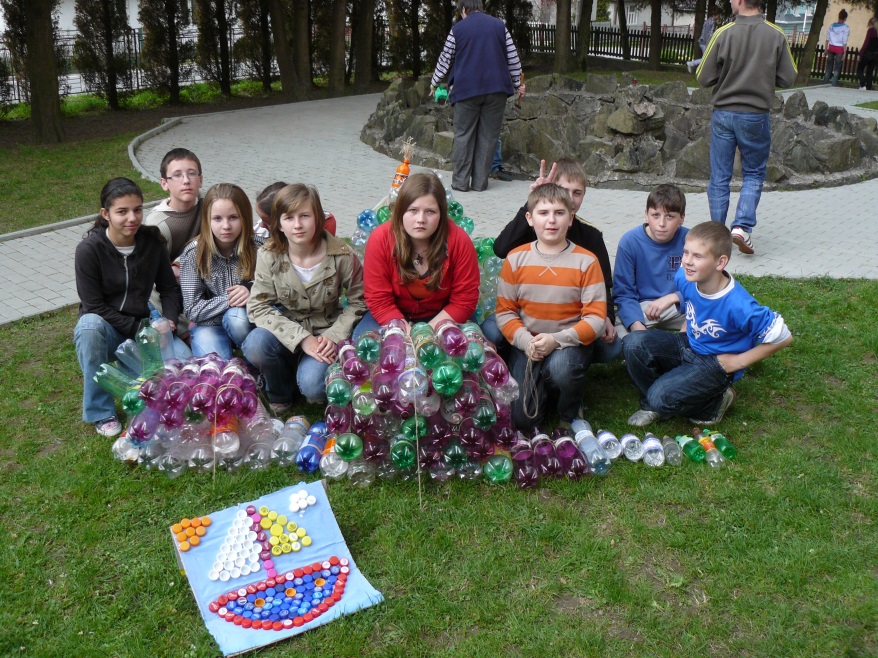 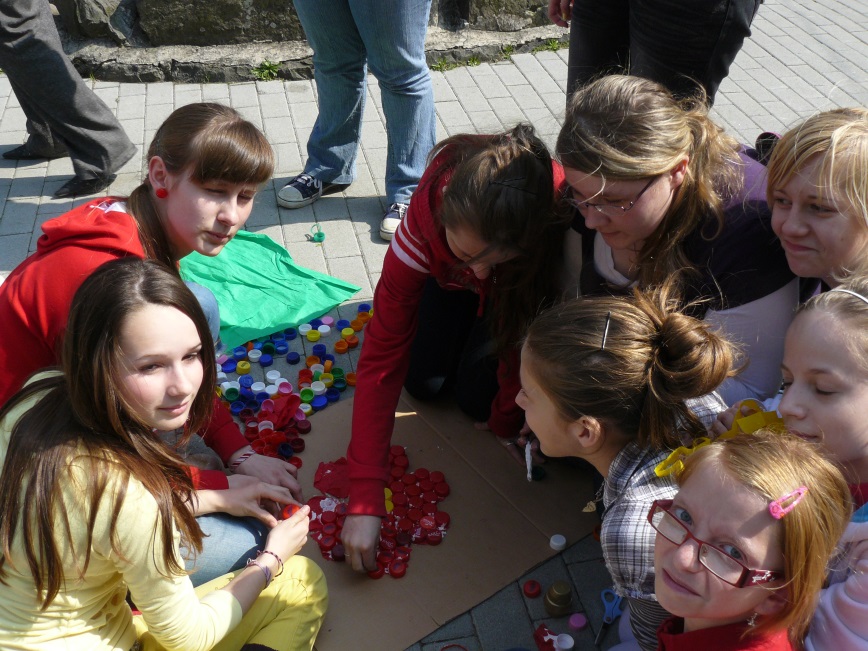 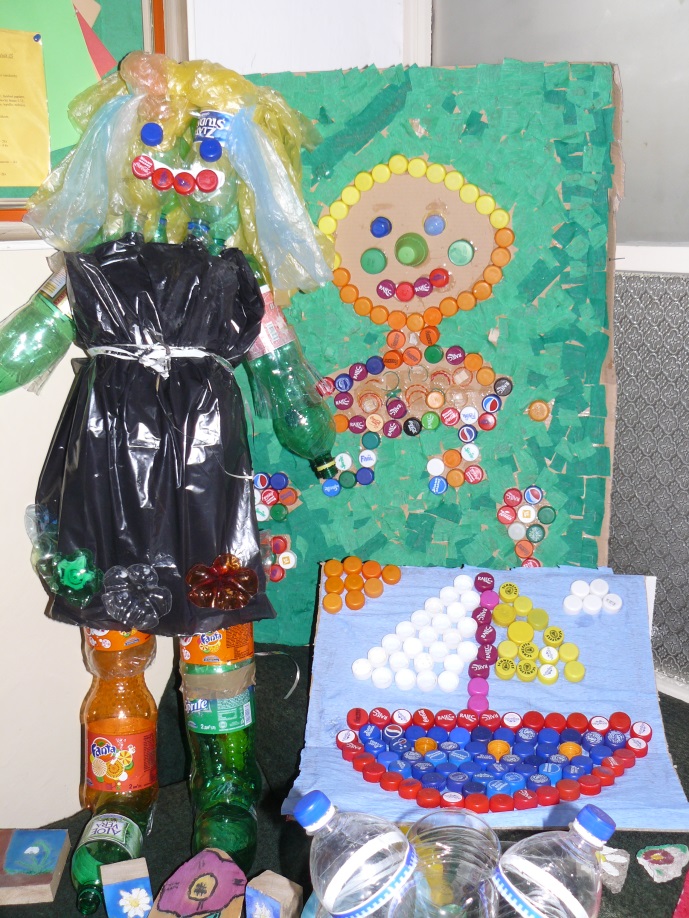 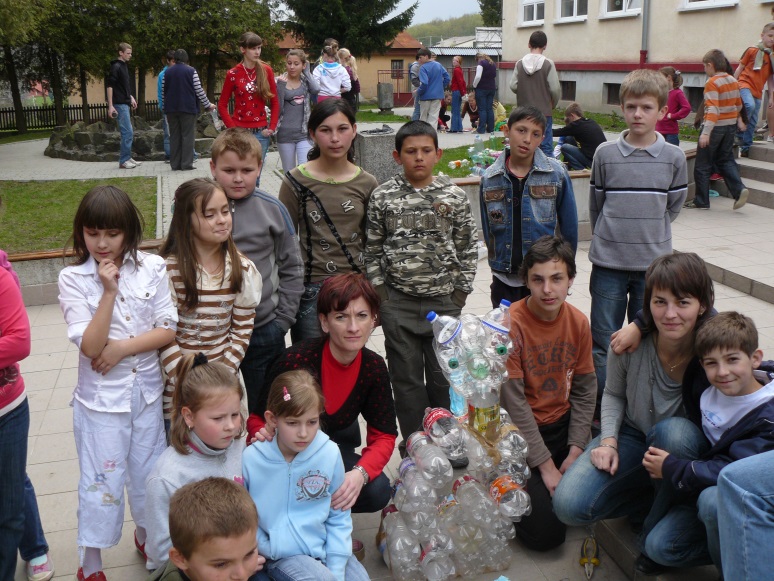 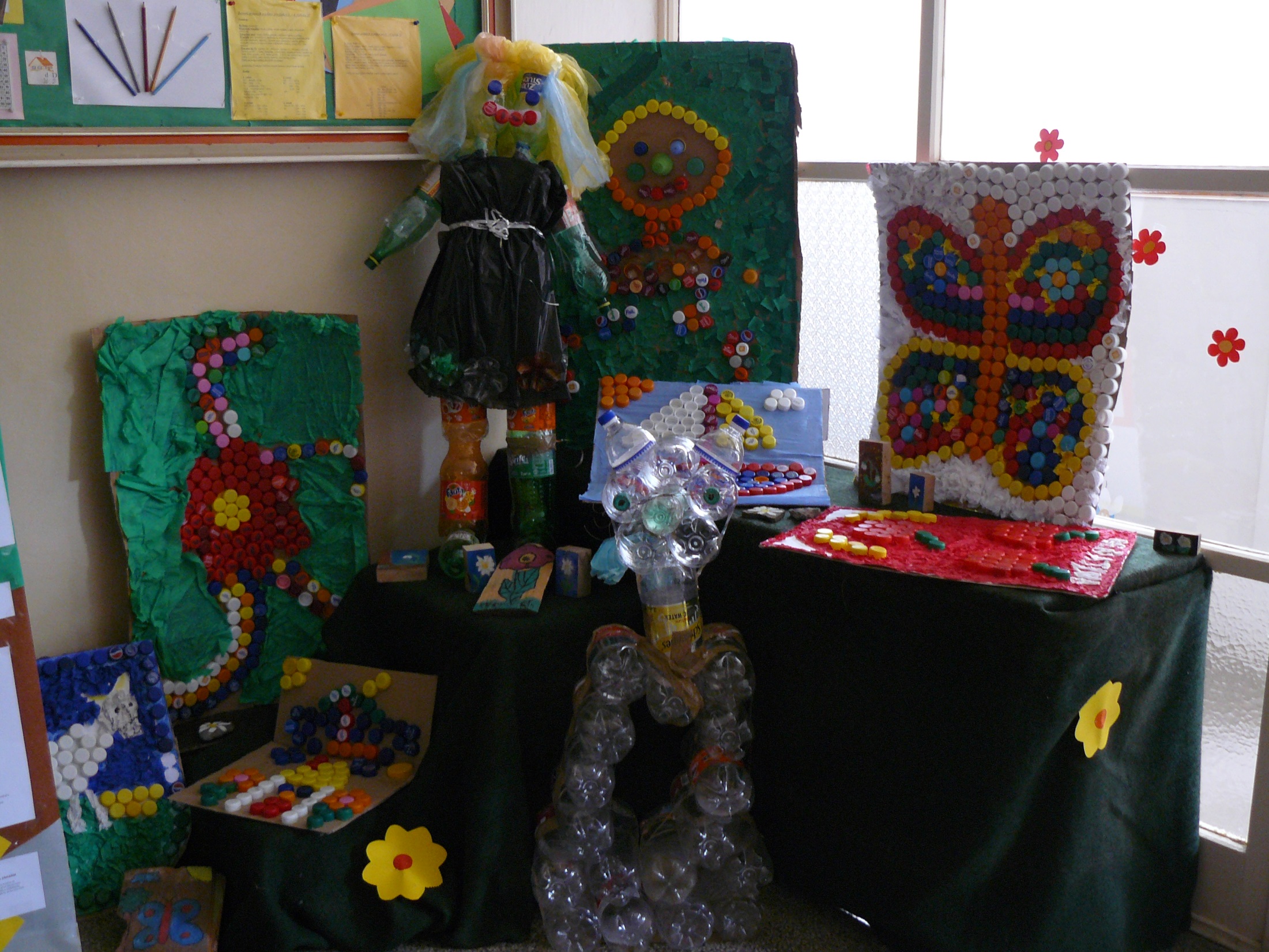 .....jeseň, pani bohatá...
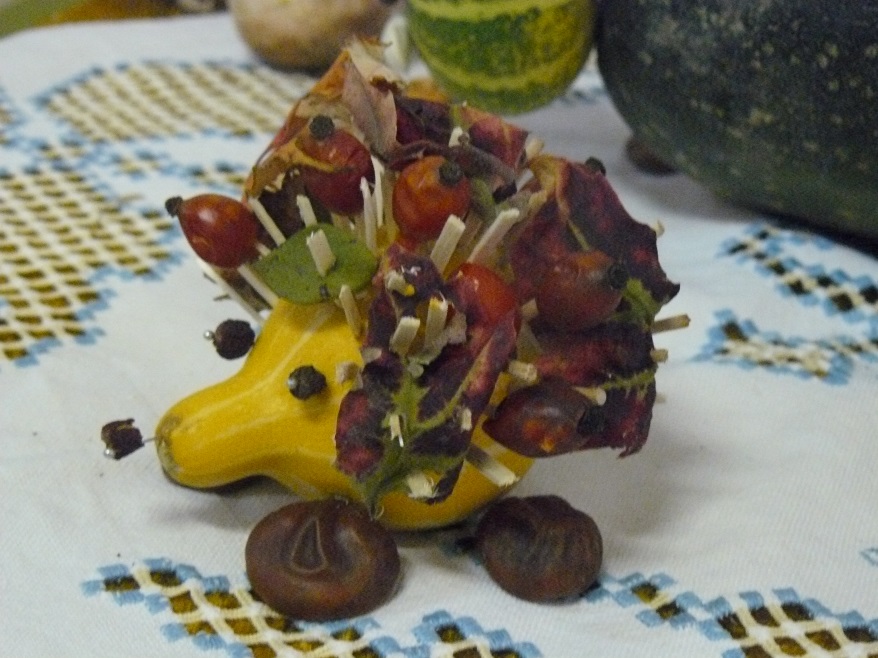 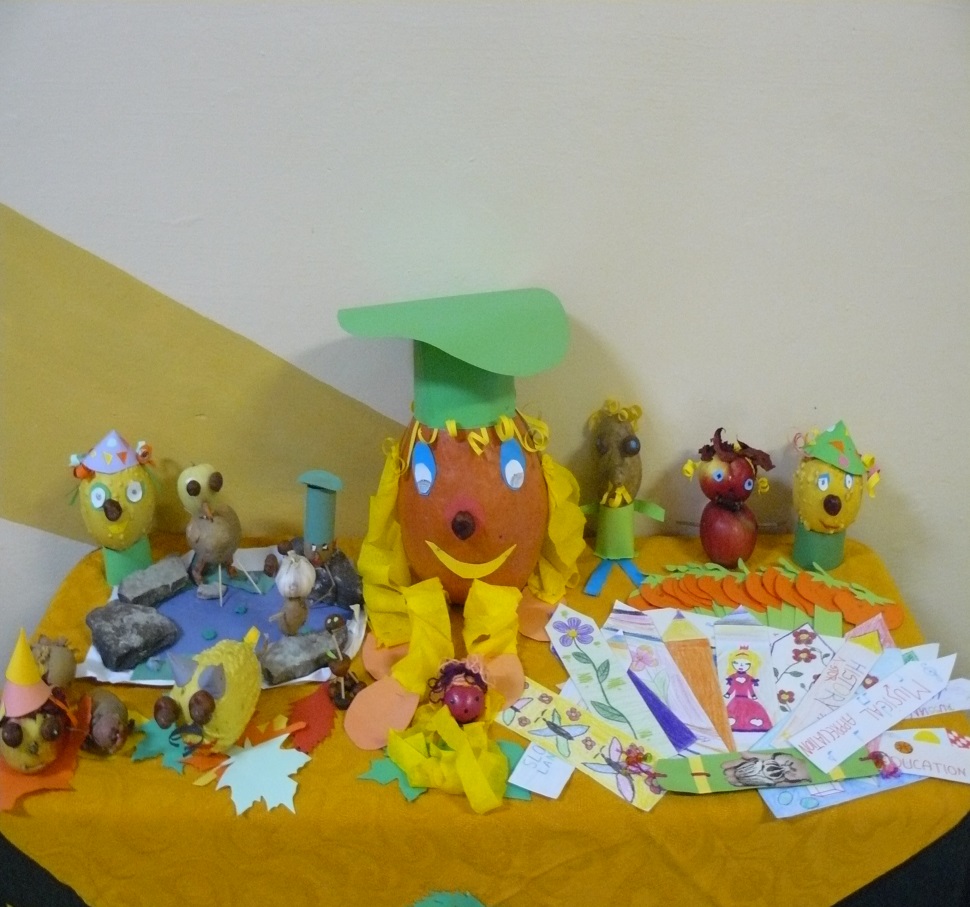 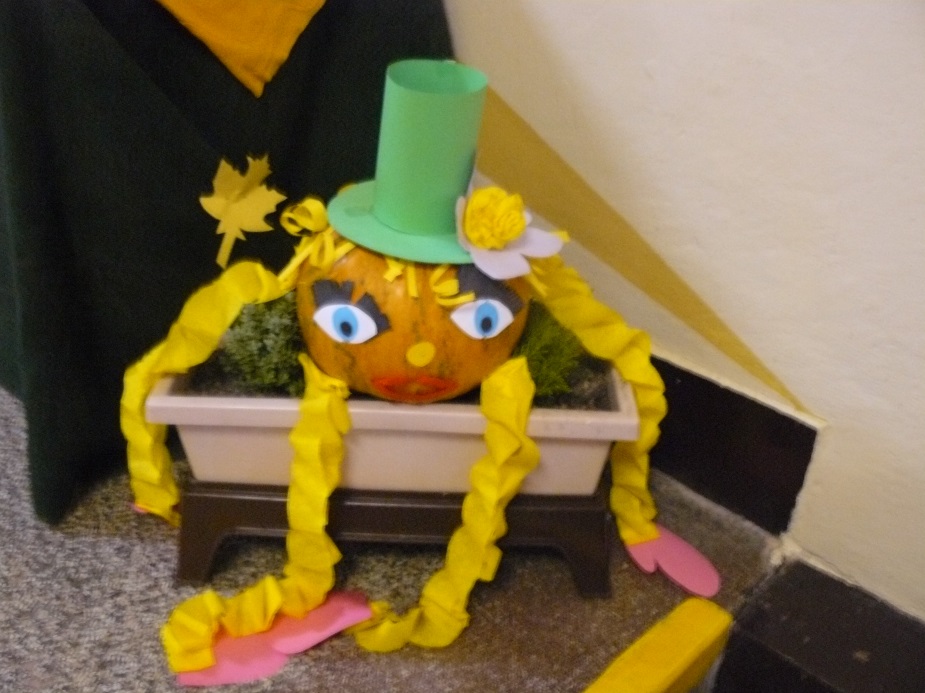 ....starostlivosť o vtáčiky v zime..
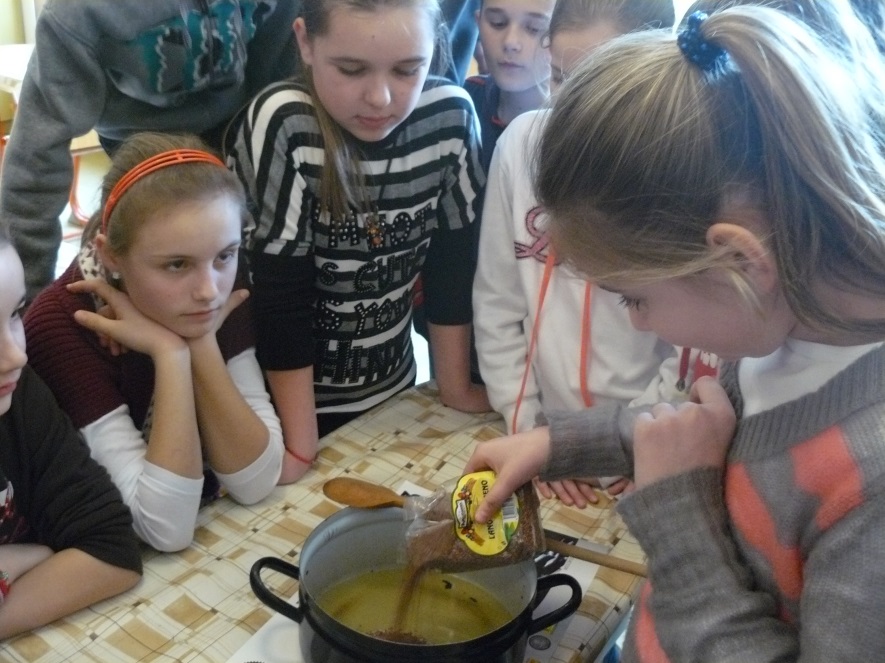 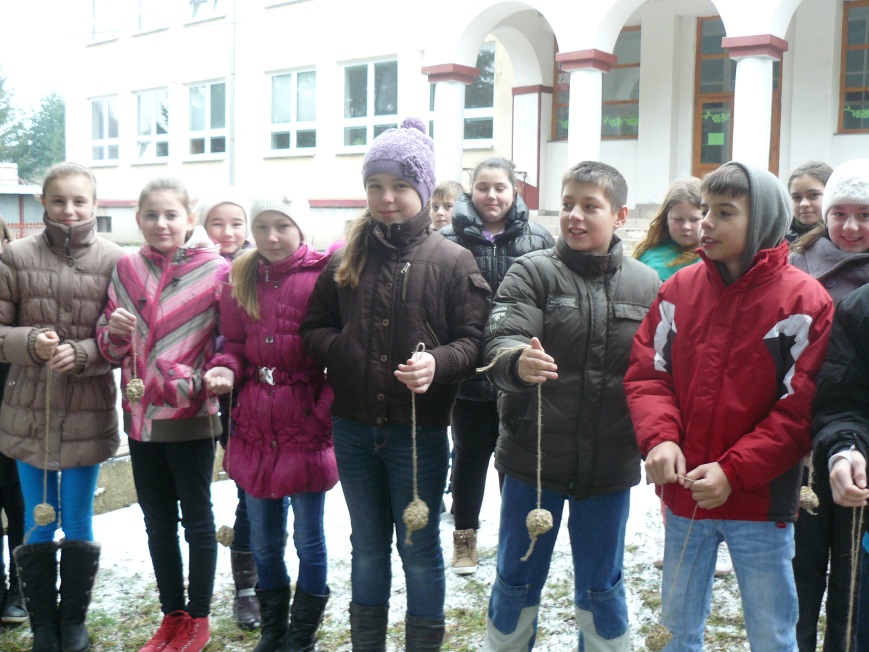 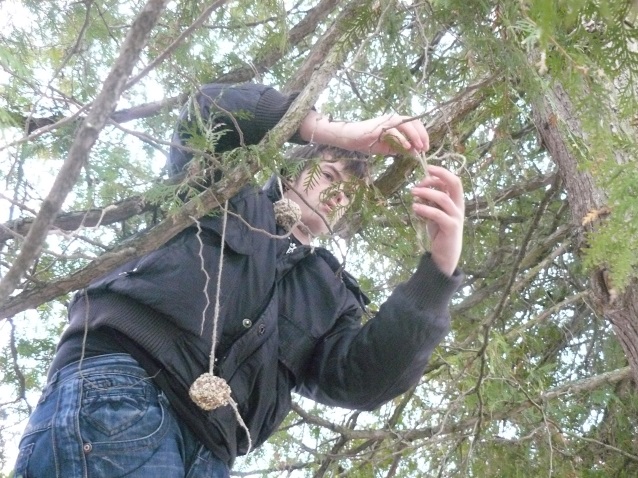 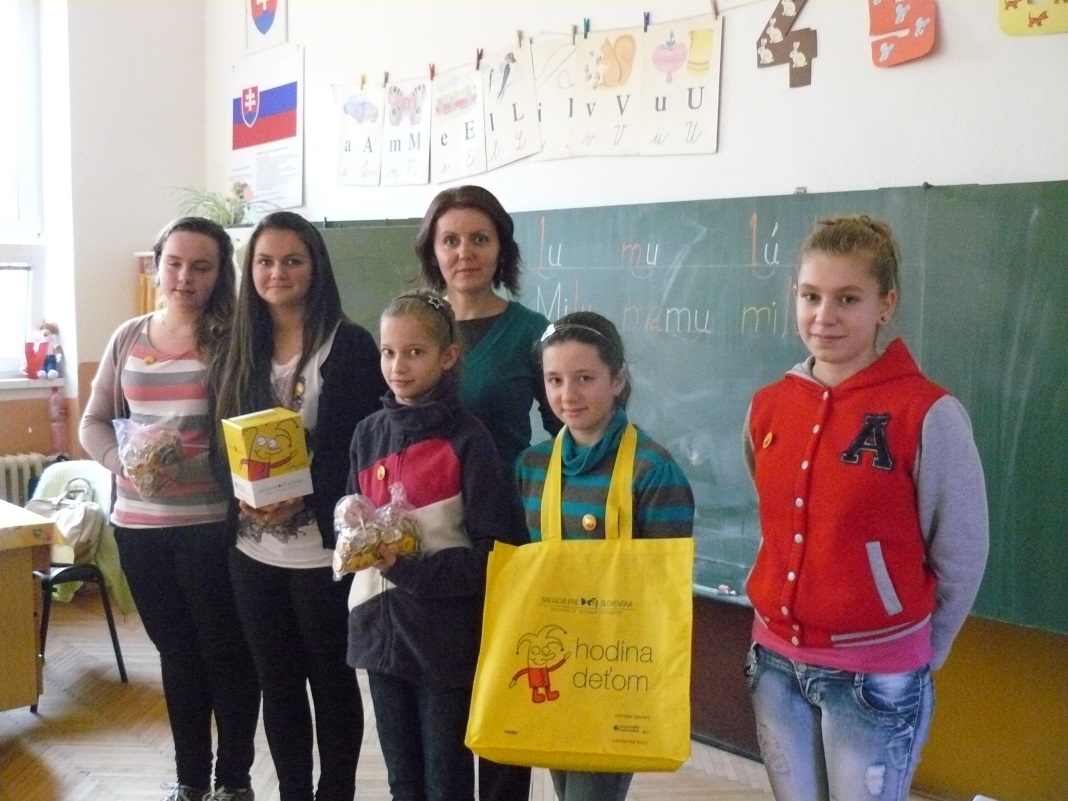 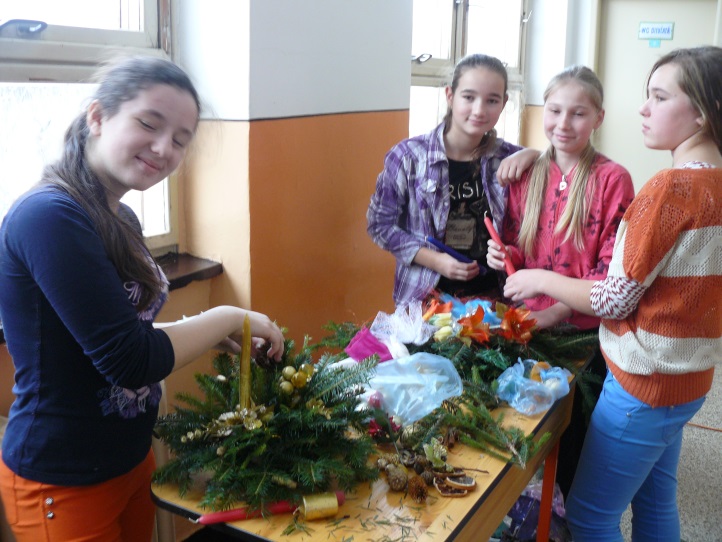 ...vianočné aranžovanie..
Hodina deťom - zbierka
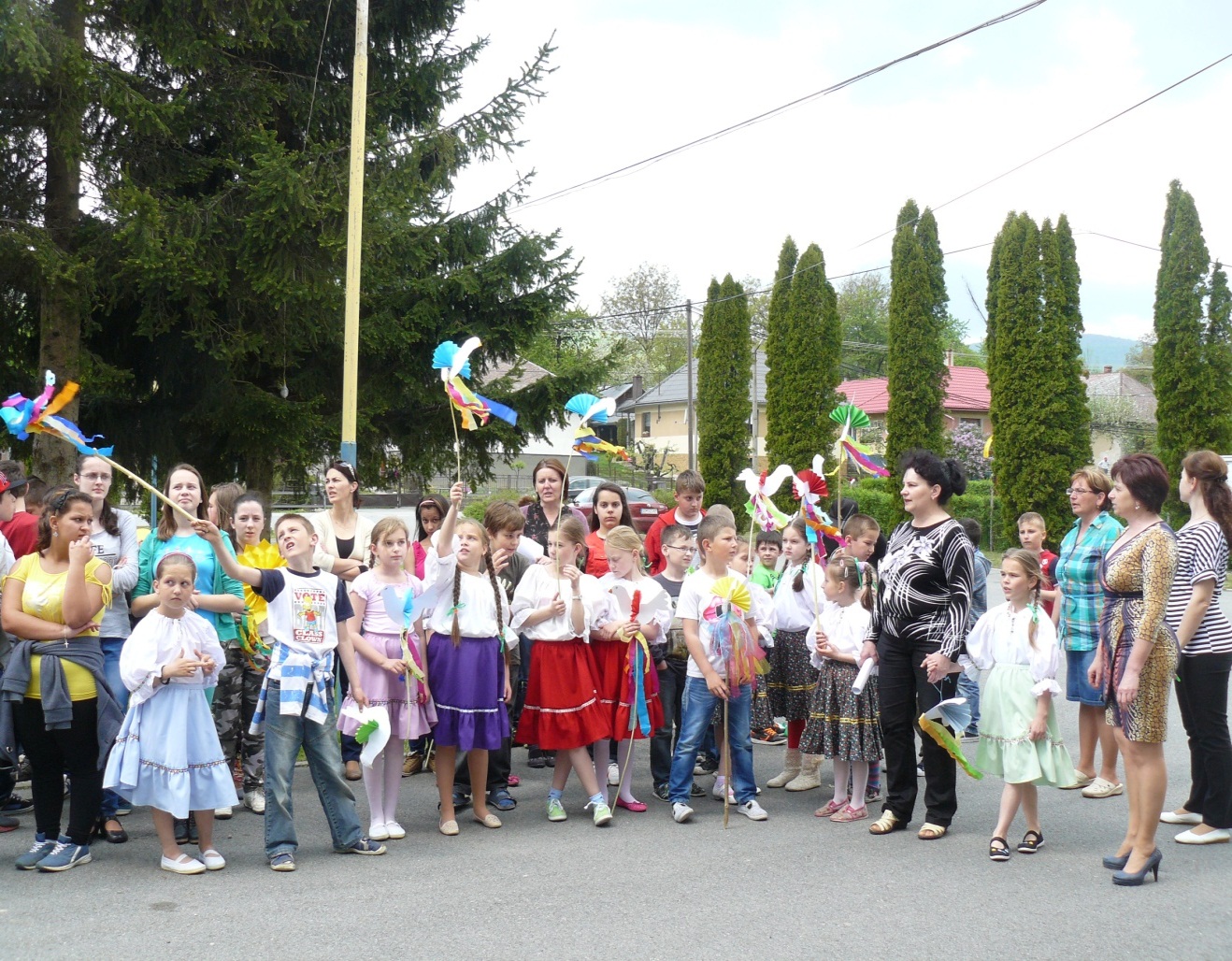 ....1. máj ...
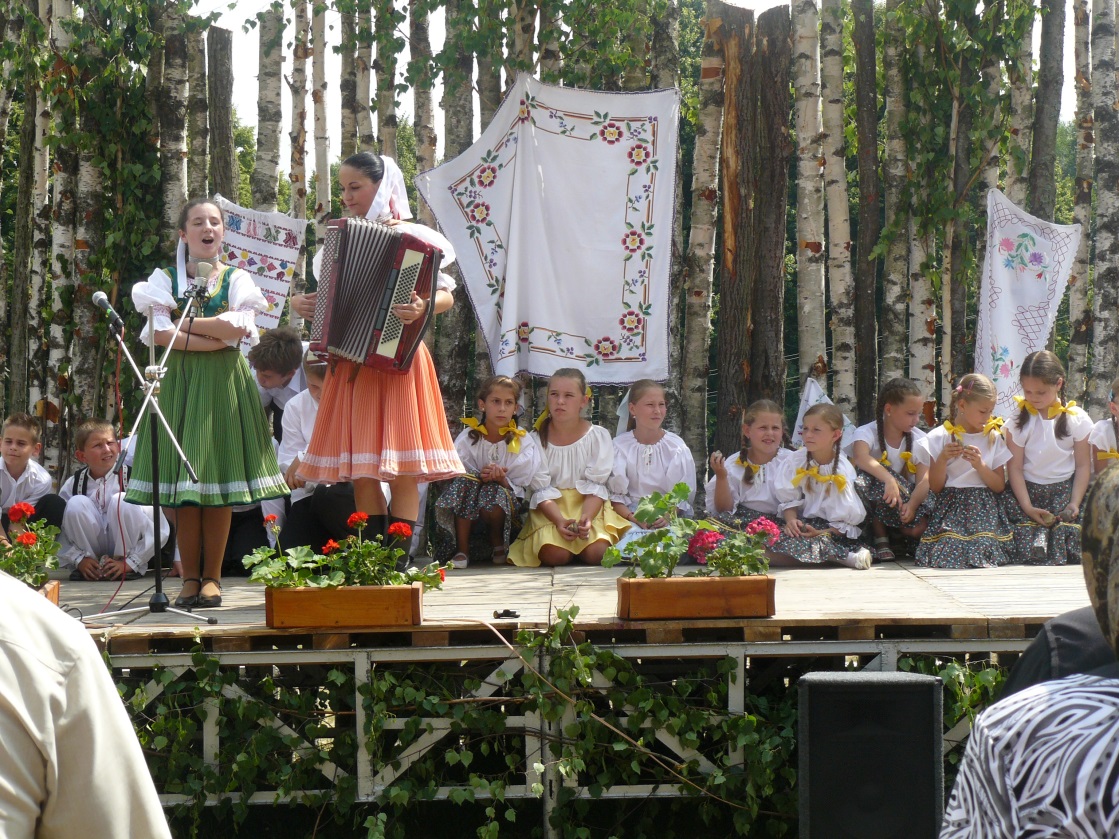 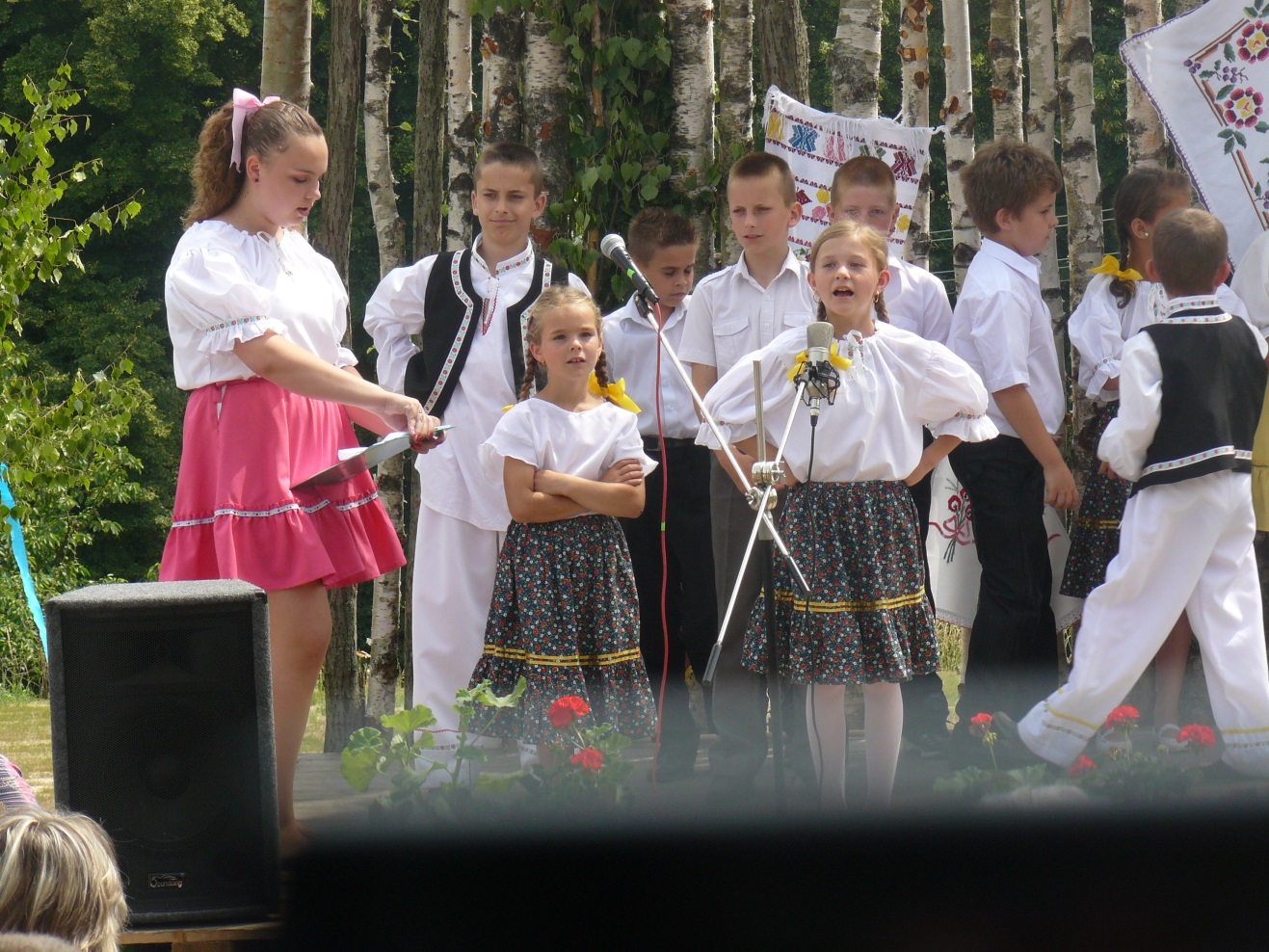 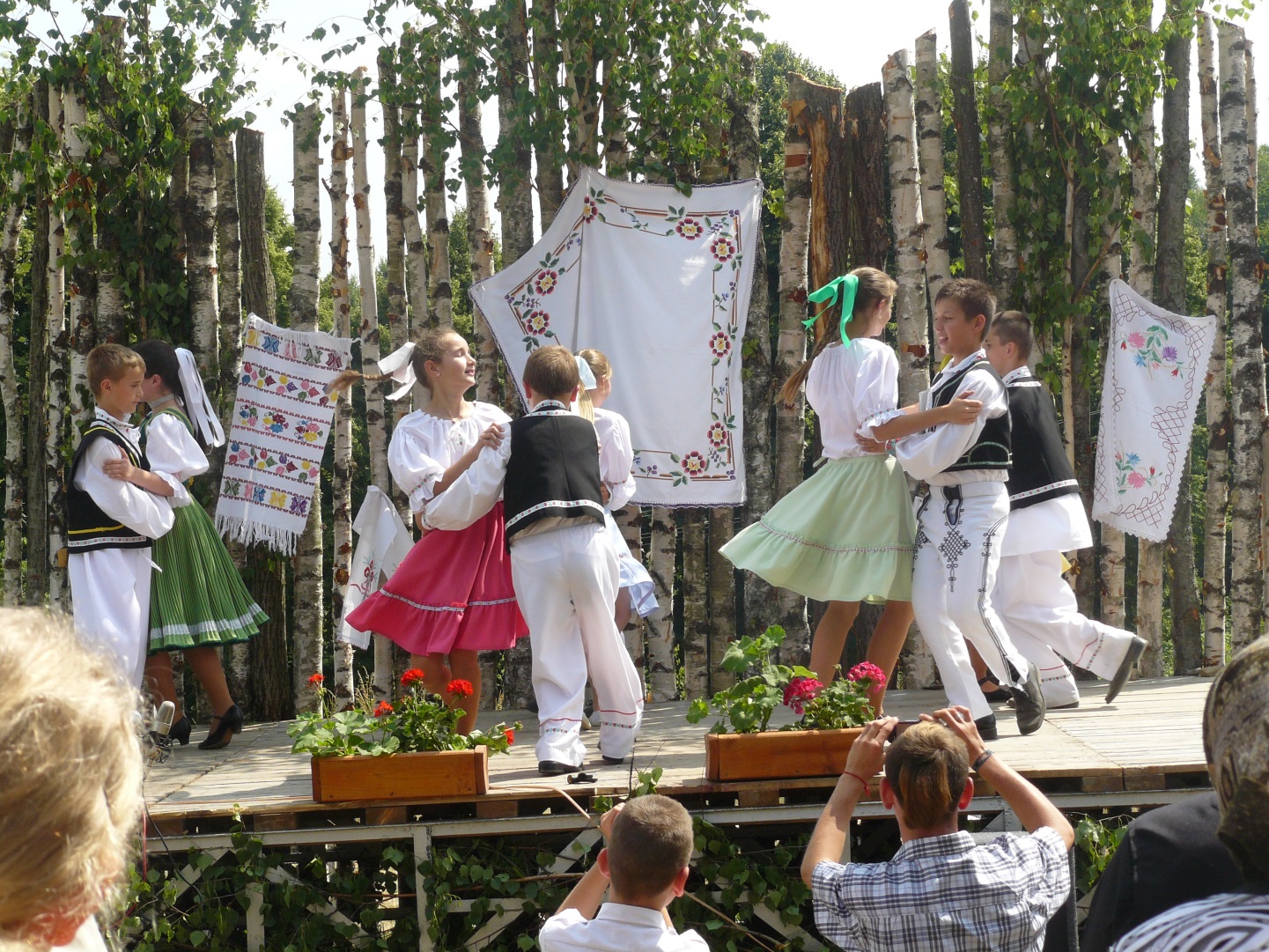 ...kultúrne vystúpenie 
v obci Ruská Bystrá...
"Príroda je oproti nám vo výhode,  môže existovať  bez nás,  
ale my bez nej nie."
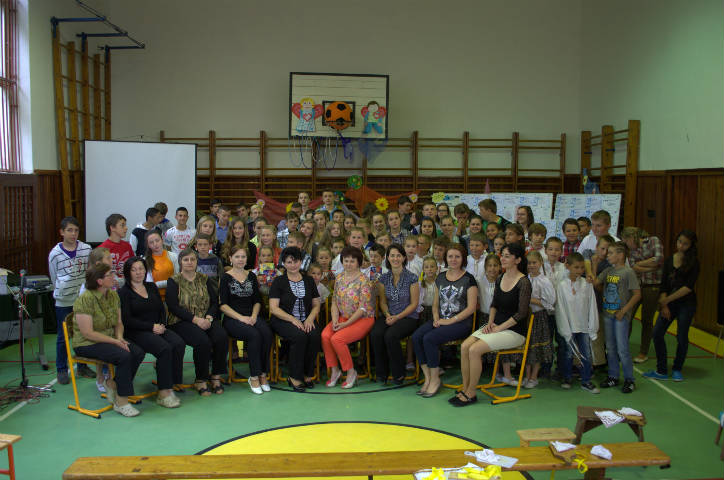